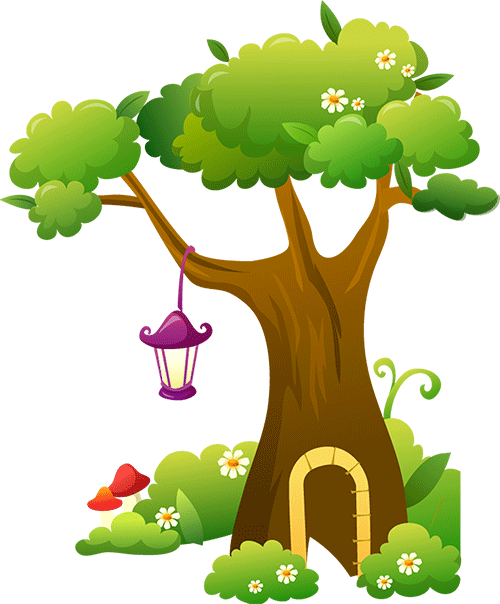 Thứ … ngày … tháng … năm …
TIẾNG VIỆT
Thiên nhiên kì thú
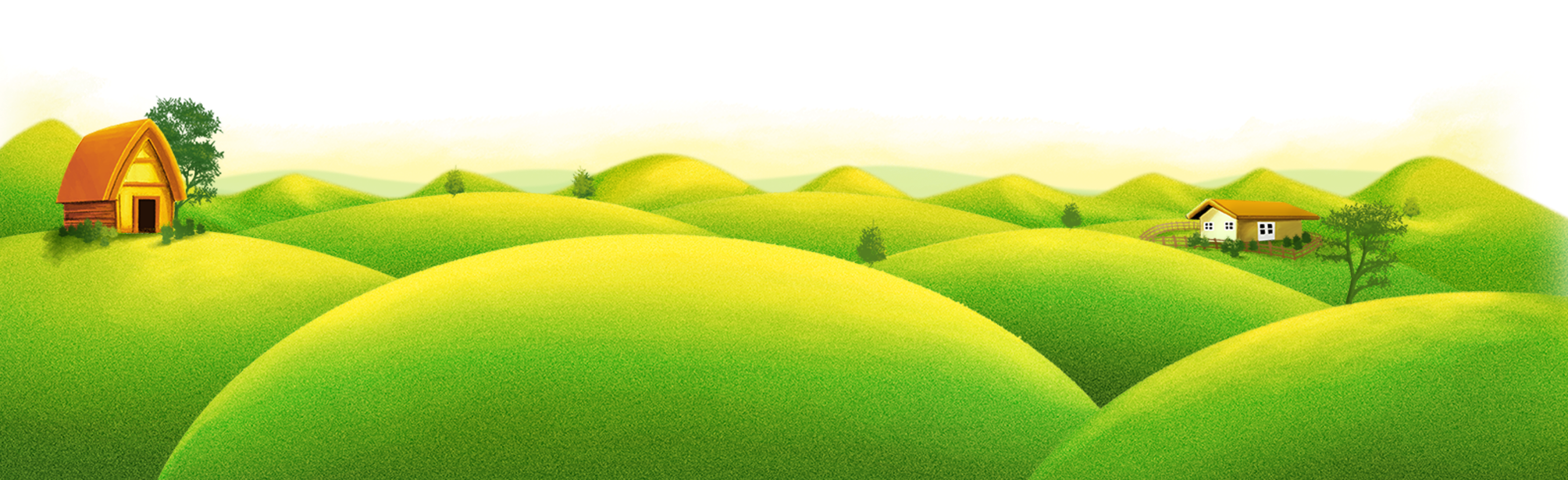 Chủ  điểm:
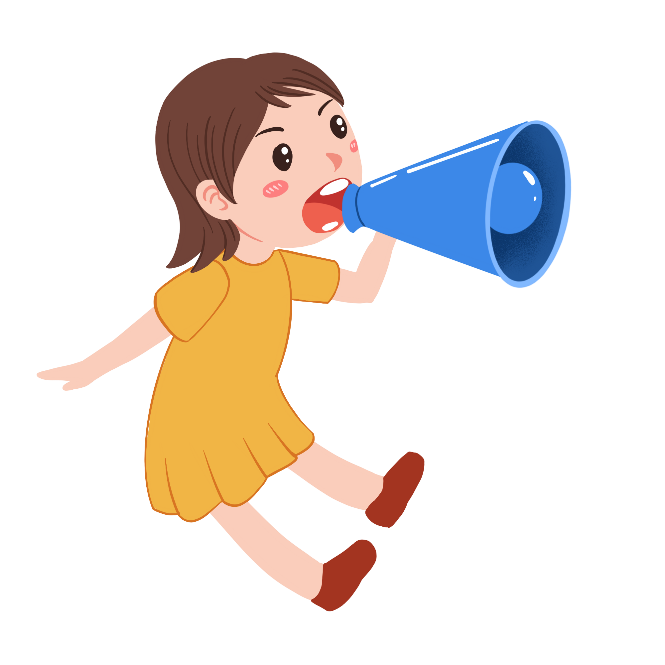 Bài 1 – Tiết 4
Mở rộng vốn từ thiên nhiên
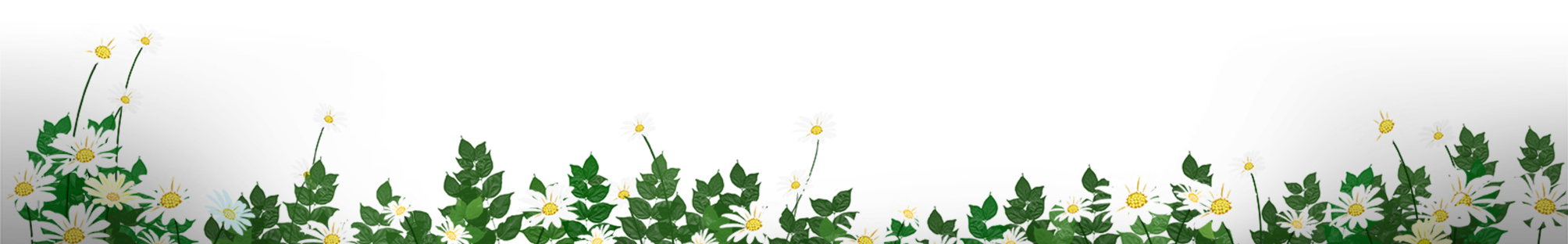 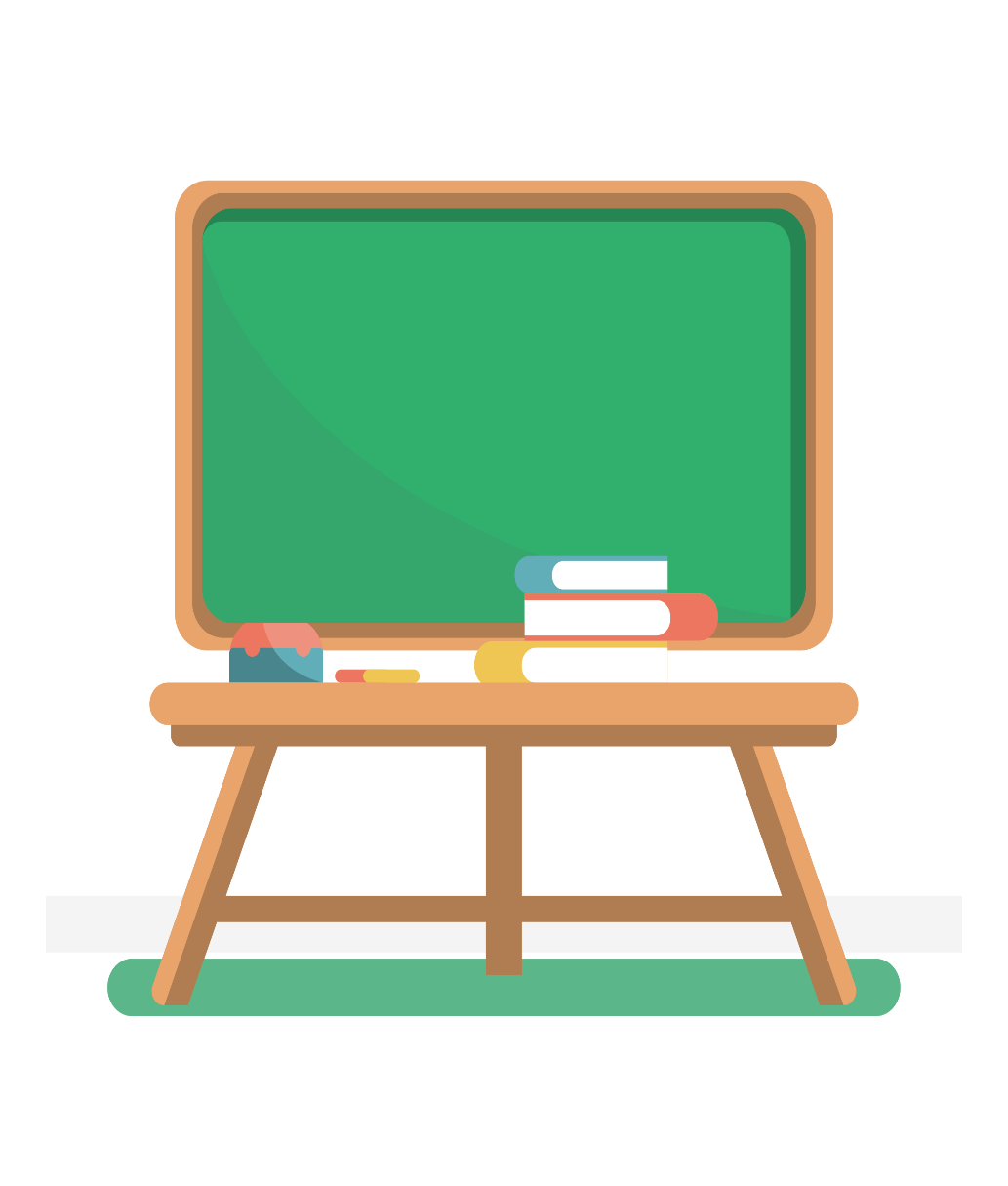 Mục tiêu
Mục tiêu
Mở rộng được vốn từ về Thiên nhiên
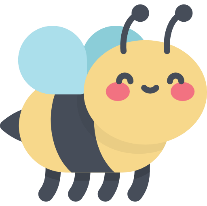 Đặt được câu nói về vẻ đẹp của thiên nhiên.
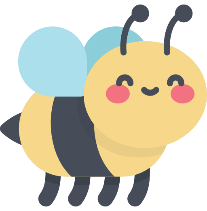 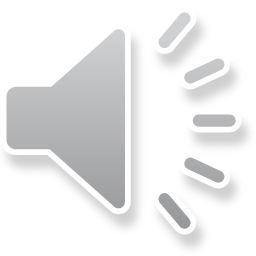 Trò chơi
Chăm sóc hoa cỏ
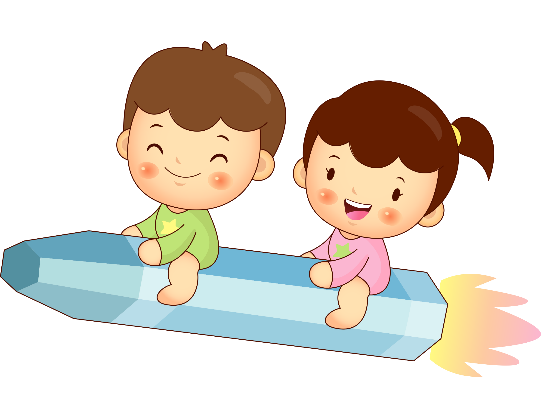 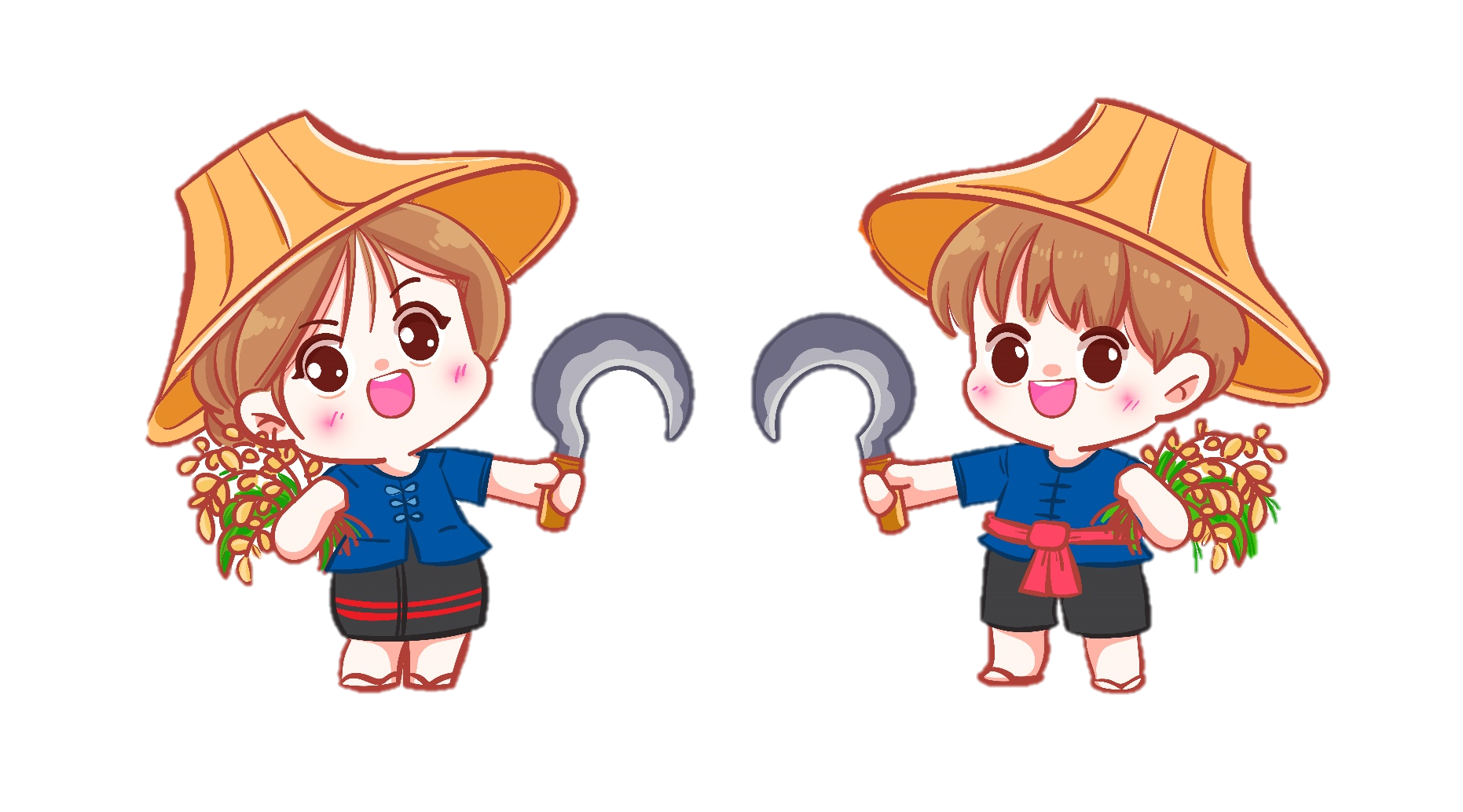 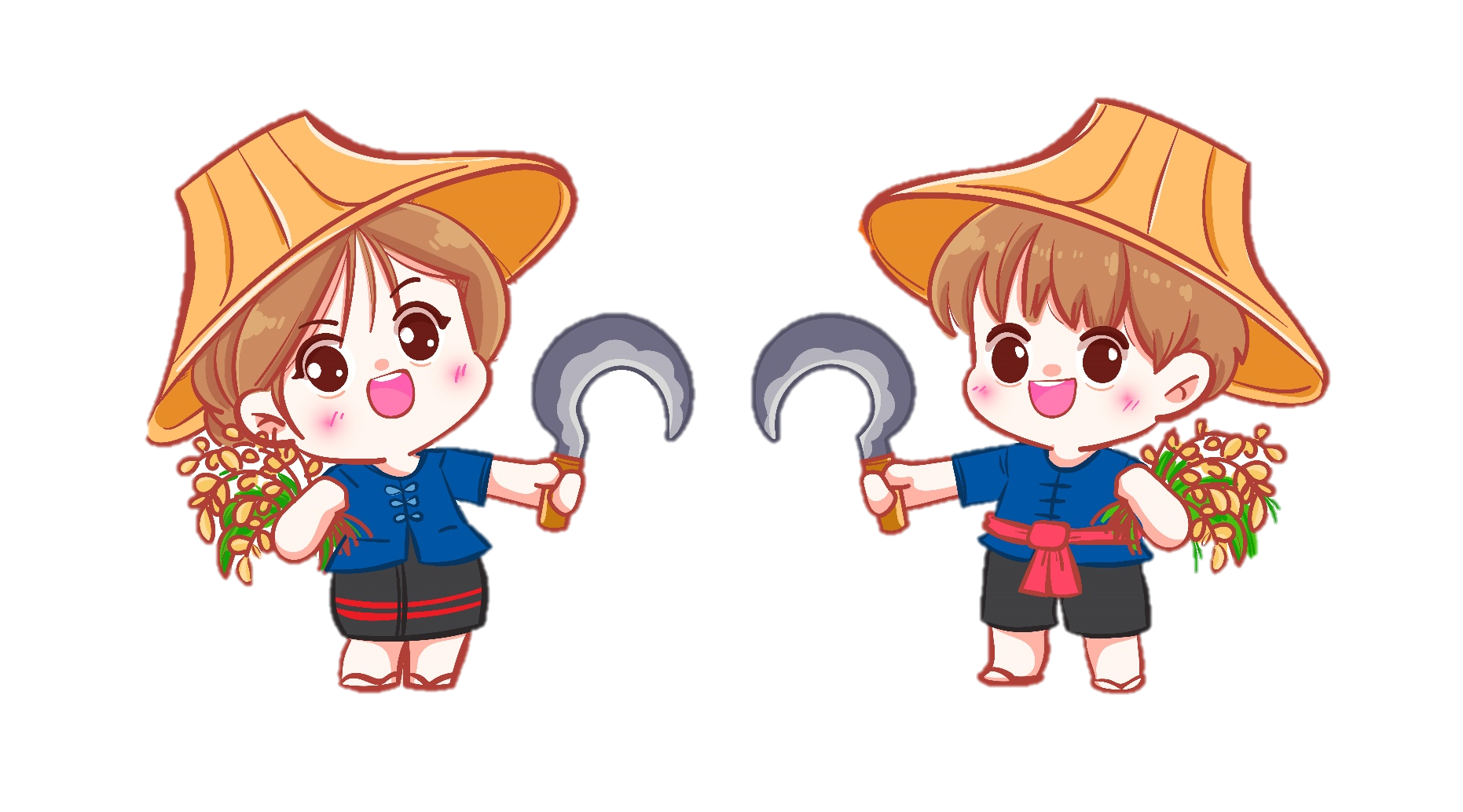 Xin chào các bạn lớp 3A thân yêu.
Hôm nay, xin mời các bạn hãy chăm sóc hoa hướng dương cùng chúng mình nhé!
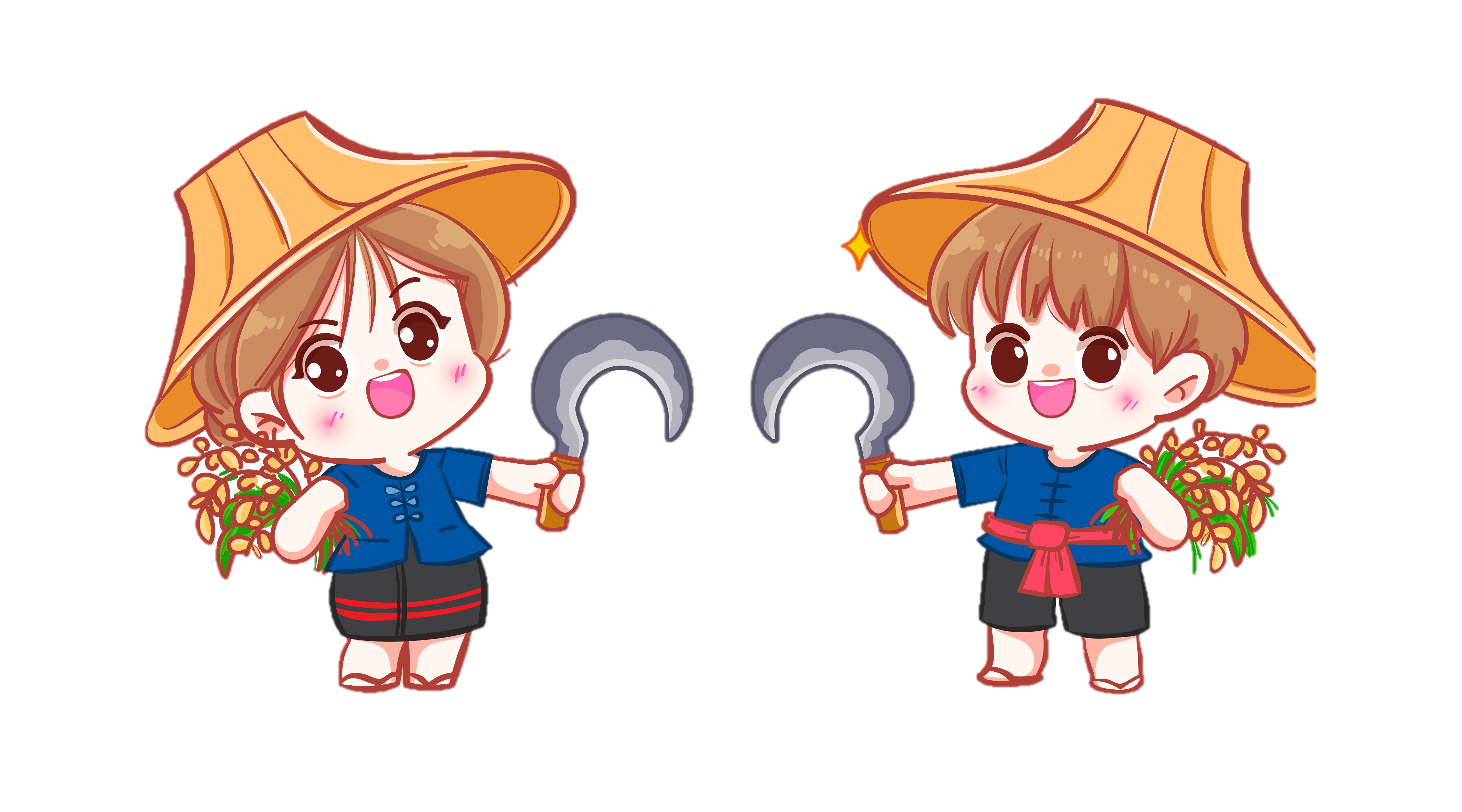 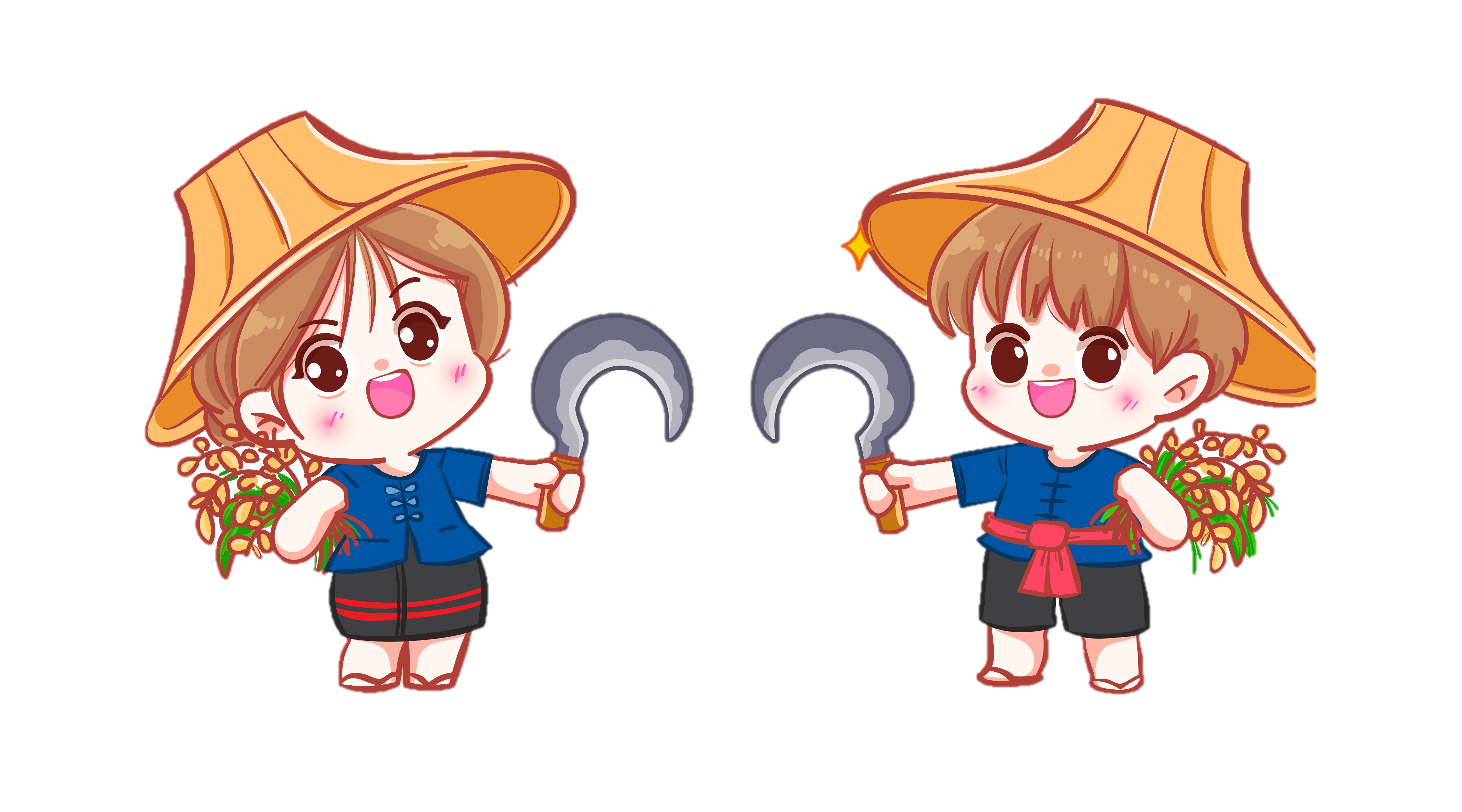 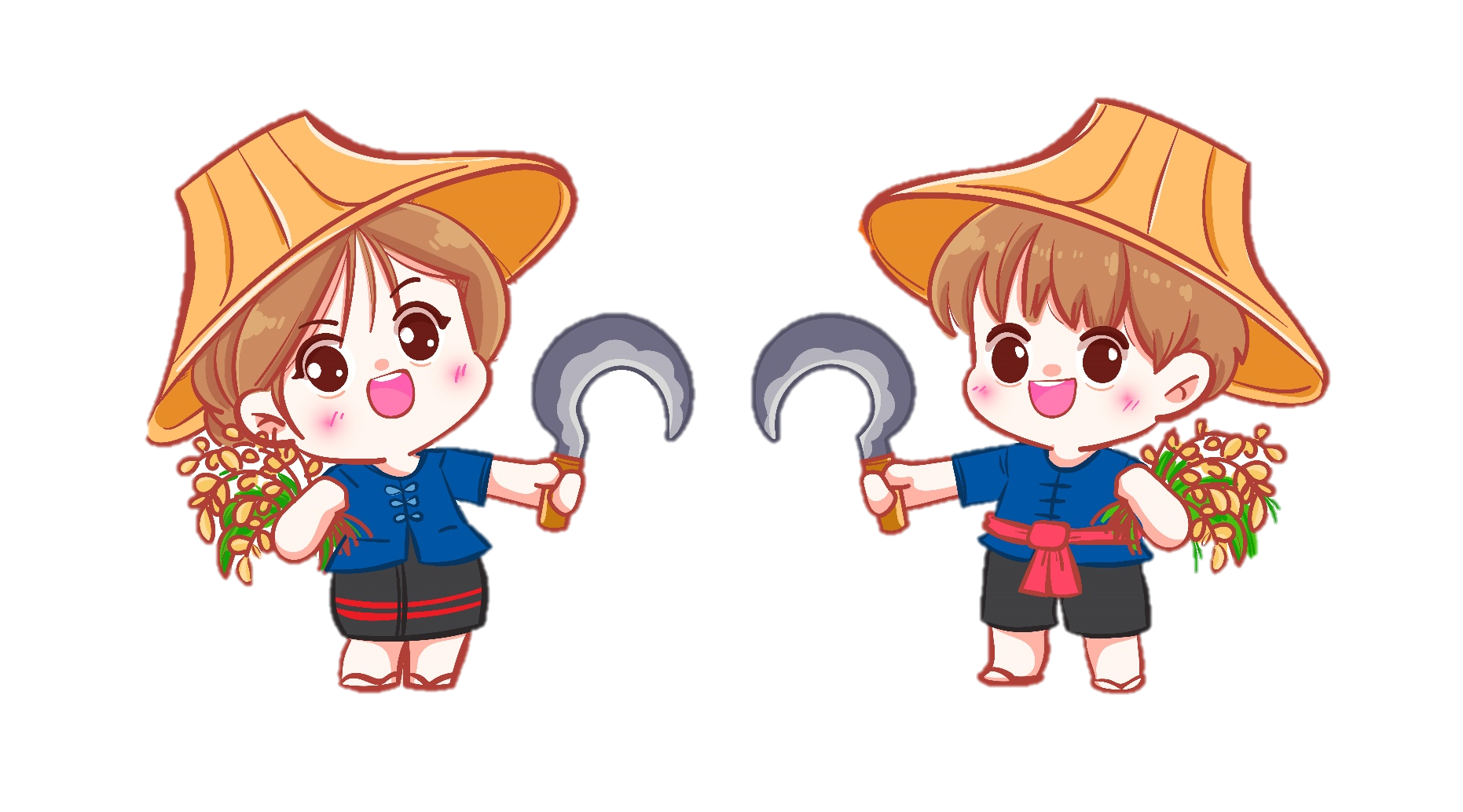 Thử thách 1
Thử thách 1
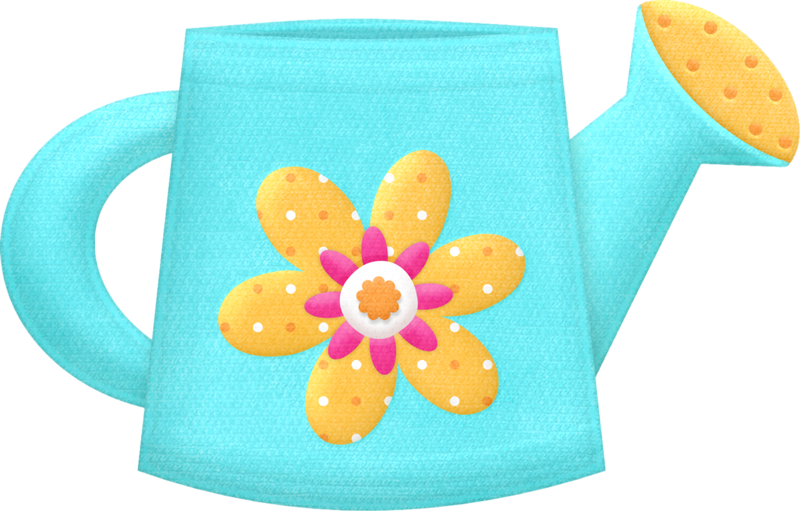 1. Sắp xếp các từ dưới đây vào nhóm thích hợp
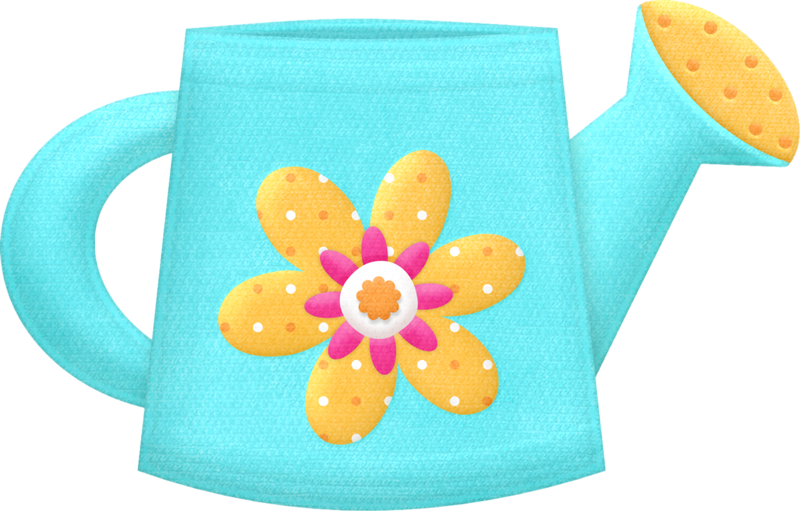 xe cộ
bầu trời
núi rừng
nhà cửa
đường sá
chim chóc
biển cả
muông thú
mặt đất
sông suối
mưa nắng
M:
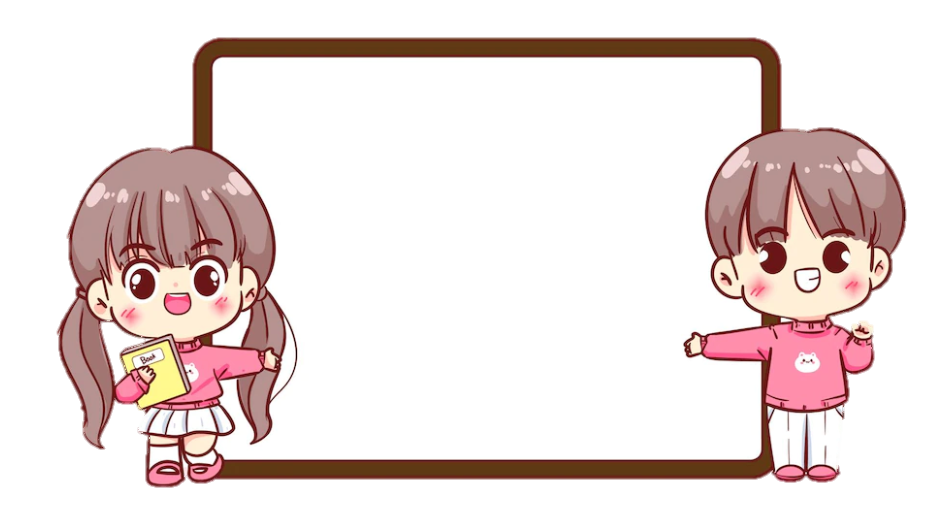 CÙNG THẢO LUẬN
1. Sắp xếp các từ dưới đây vào nhóm thích hợp
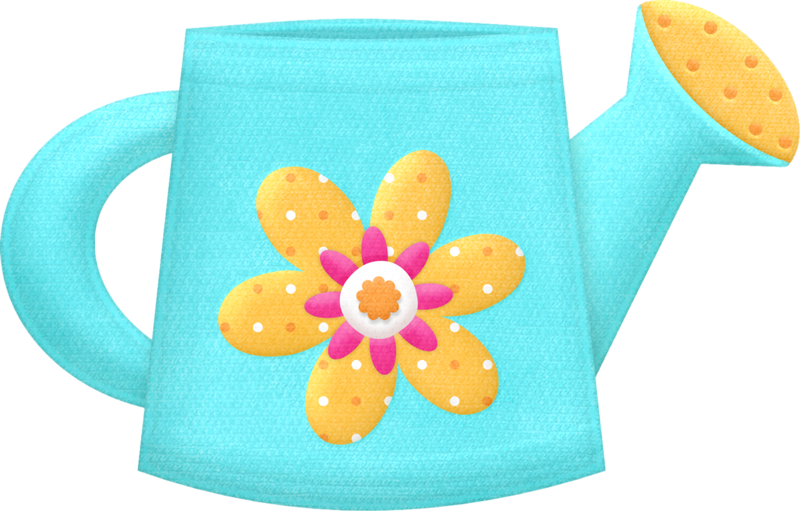 xe cộ
bầu trời
núi rừng
nhà cửa
đường sá
chim chóc
biển cả
muông thú
mặt đất
sông suối
mưa nắng
Chúc mừng các bạn đã vượt qua thử thách 1.
Hãy sử dụng bình tưới và tưới hoa thôi nào!
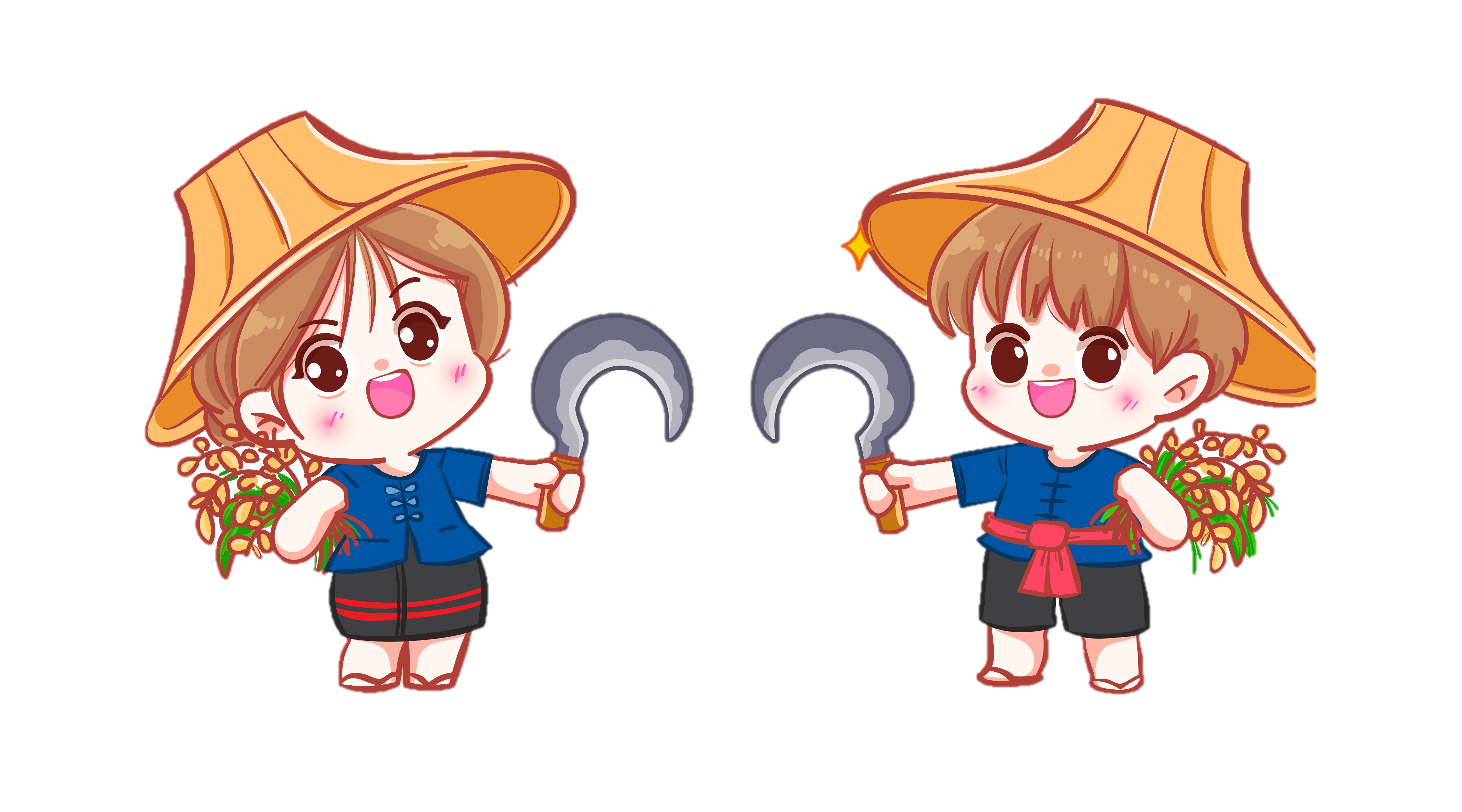 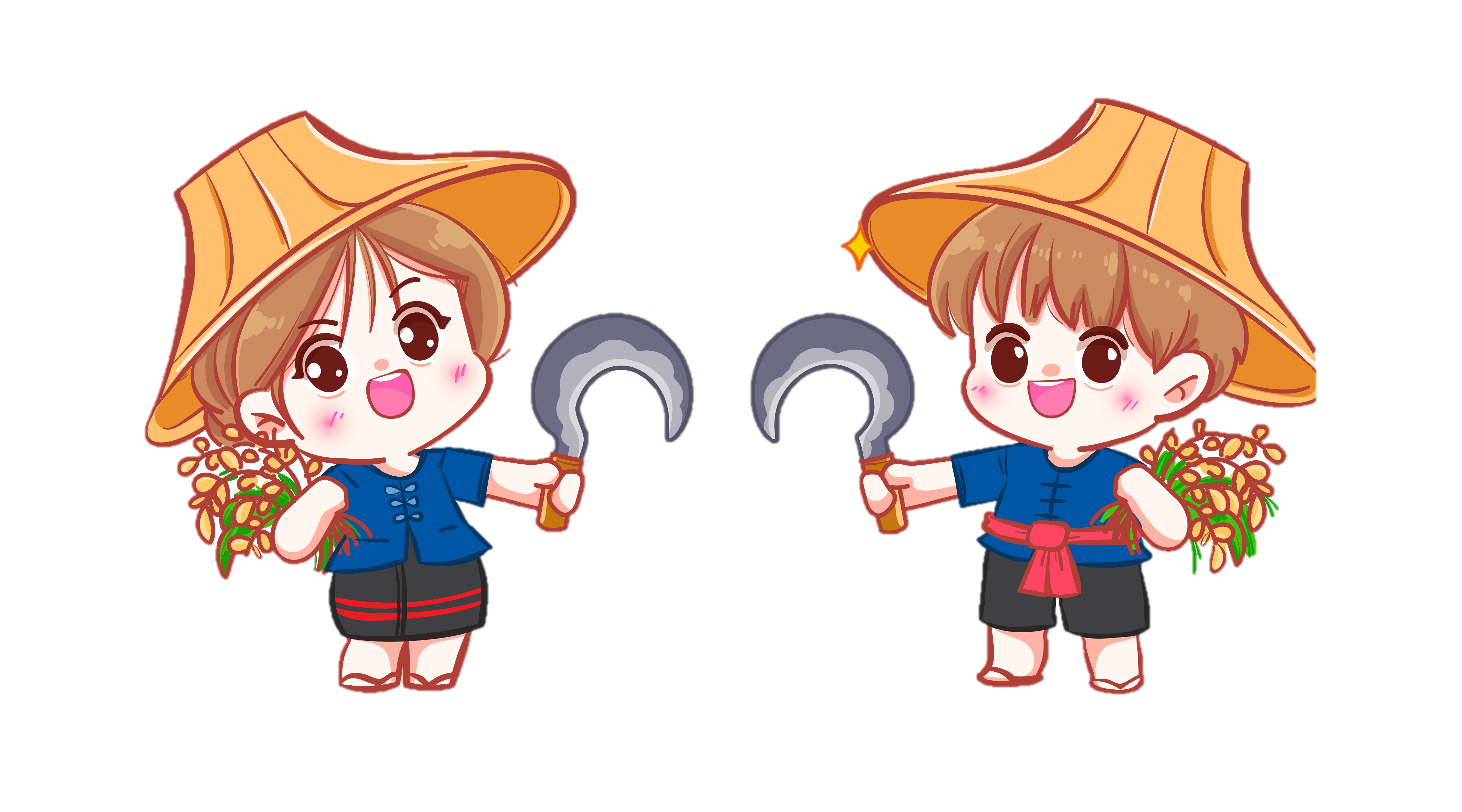 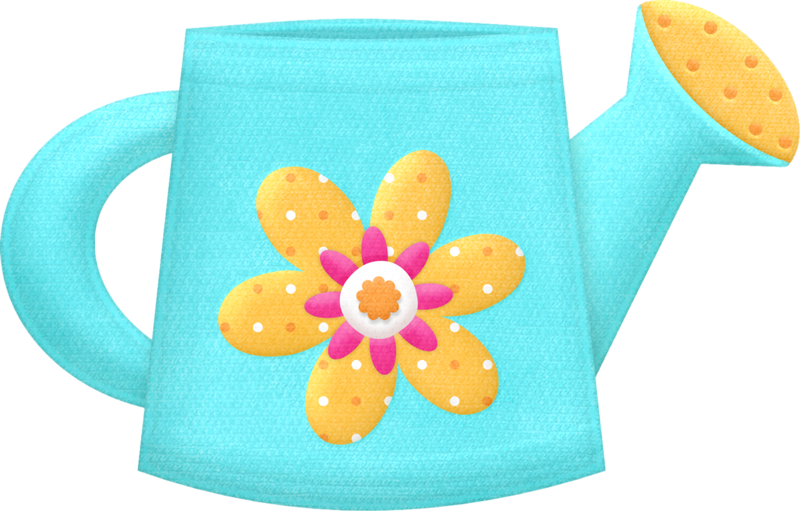 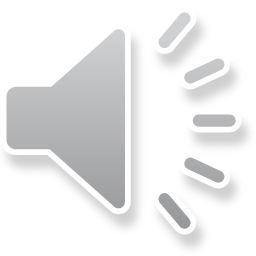 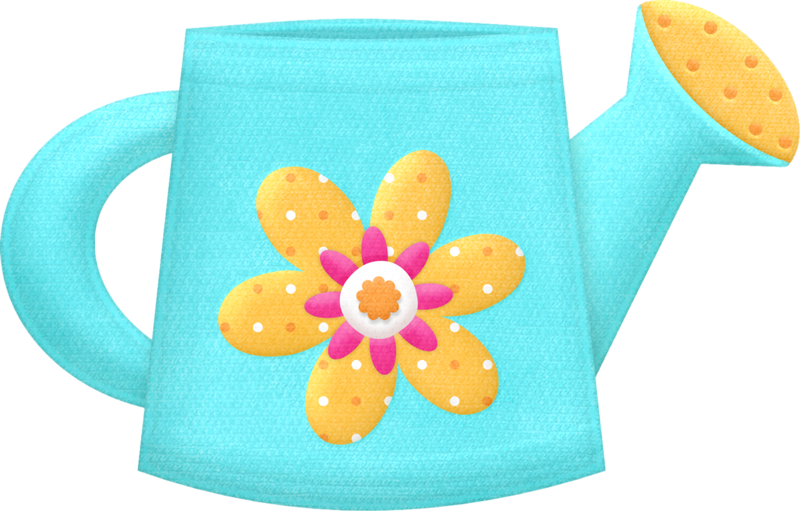 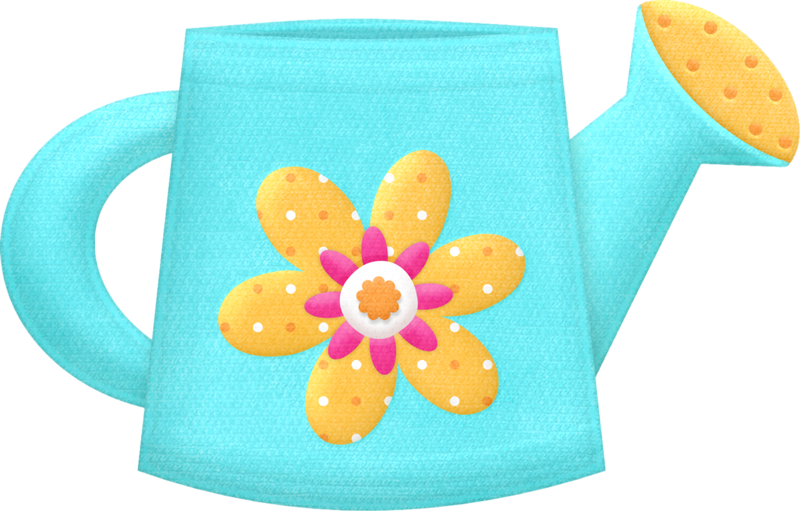 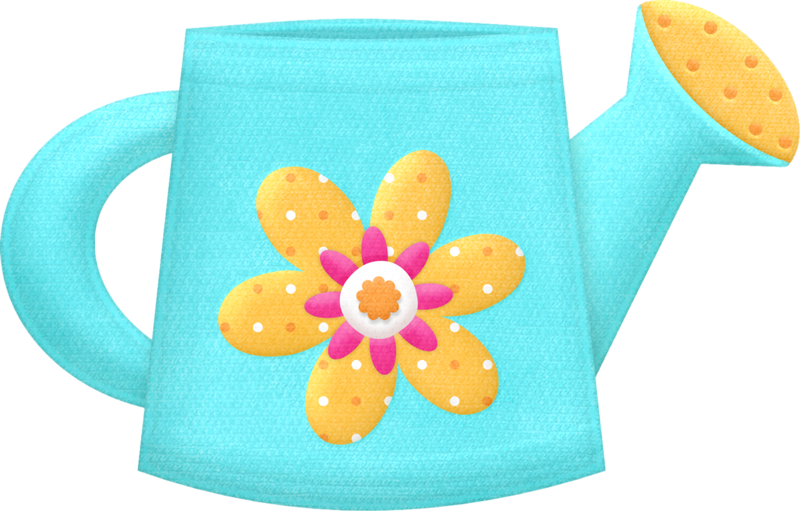 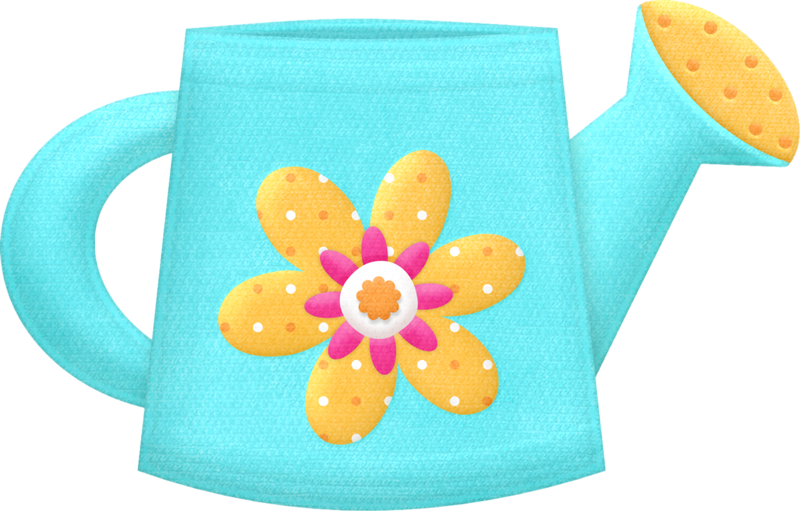 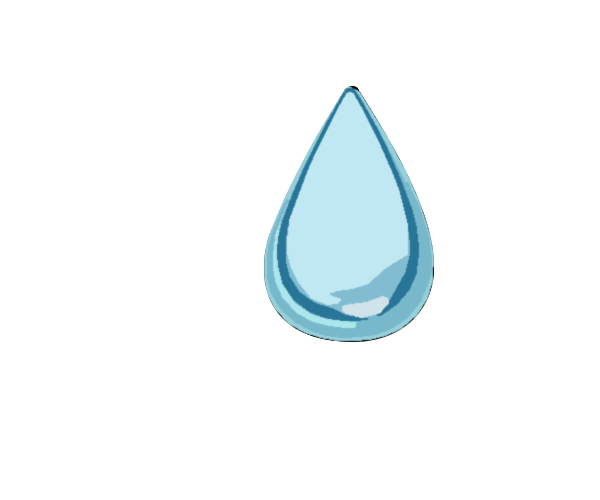 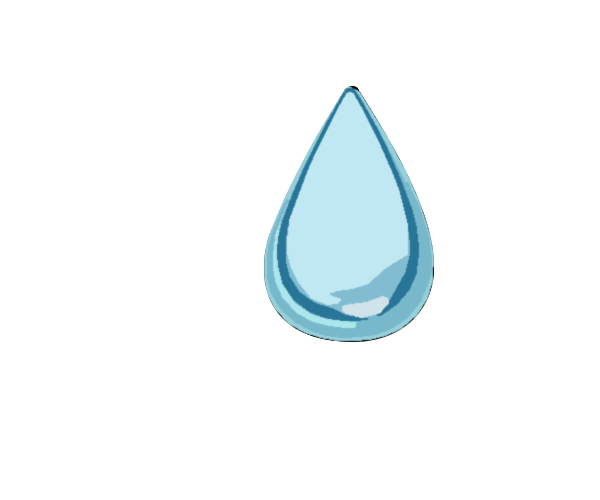 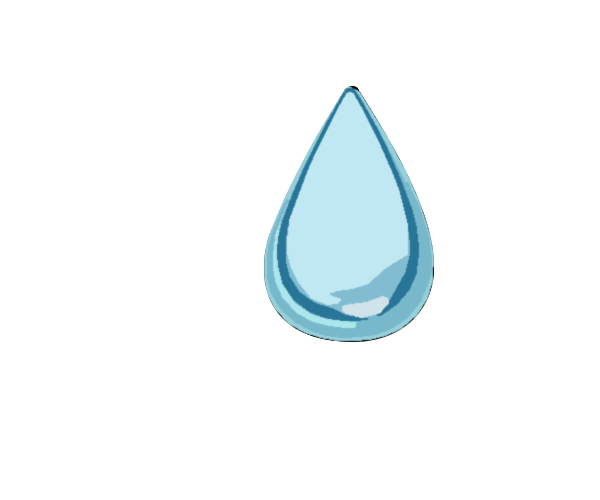 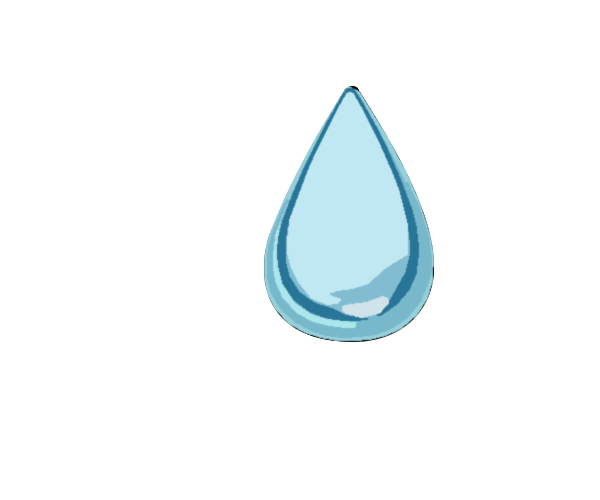 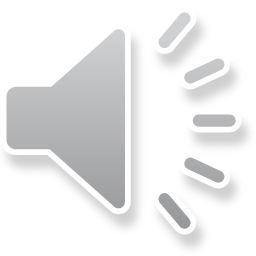 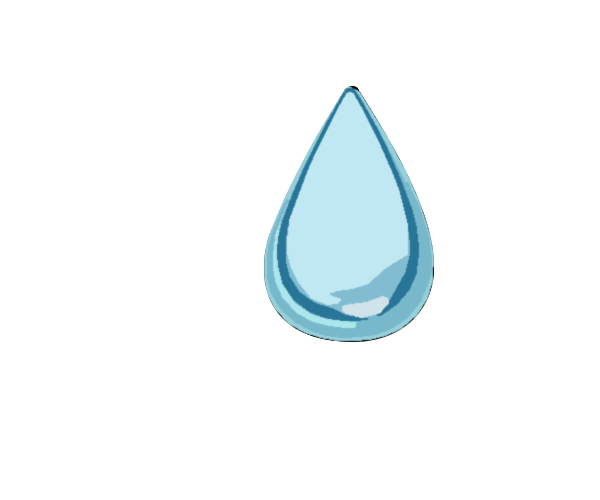 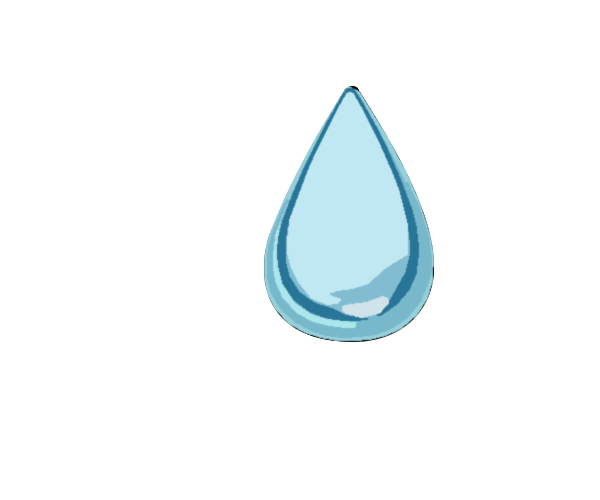 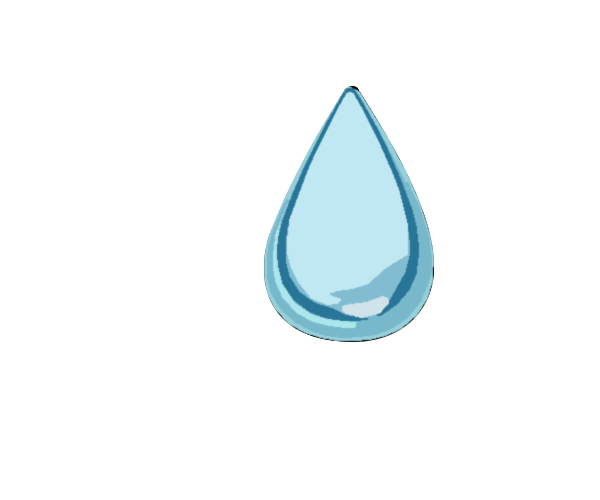 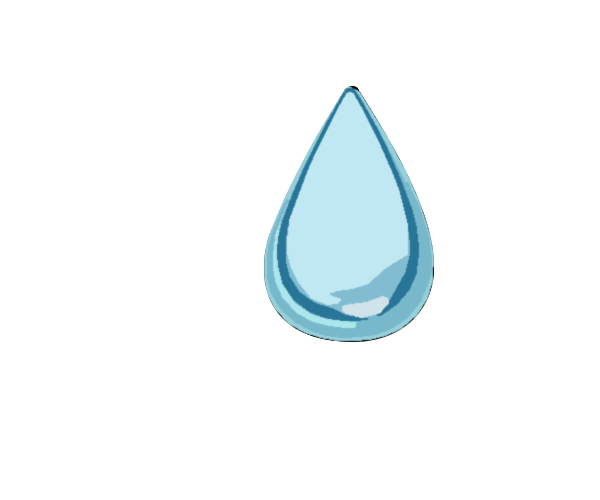 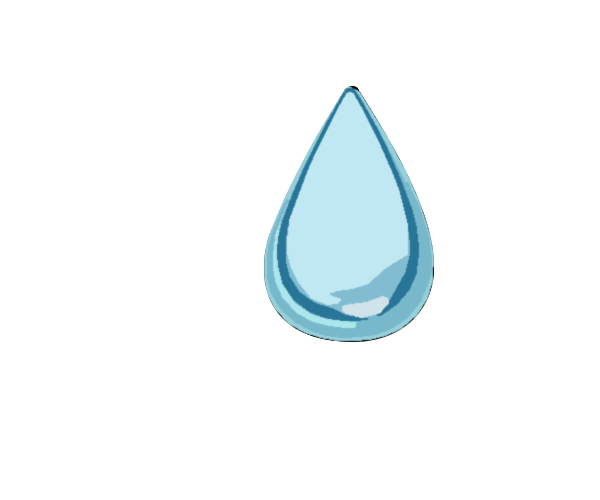 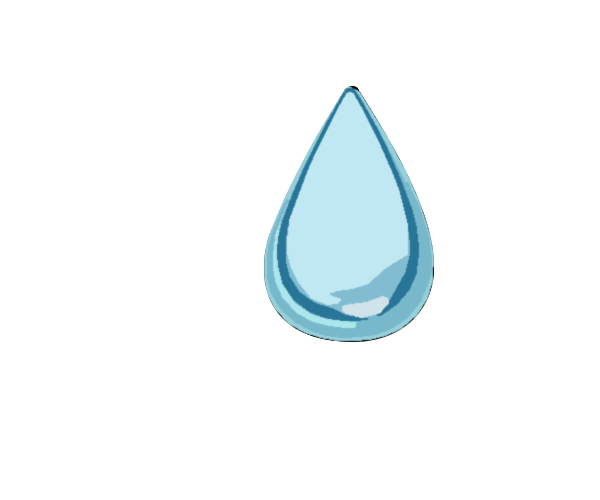 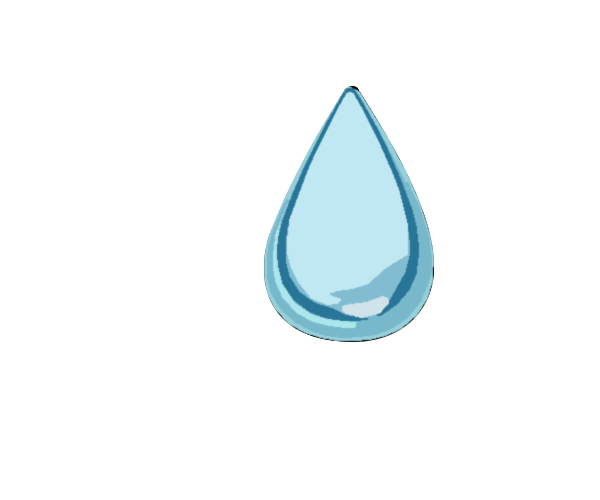 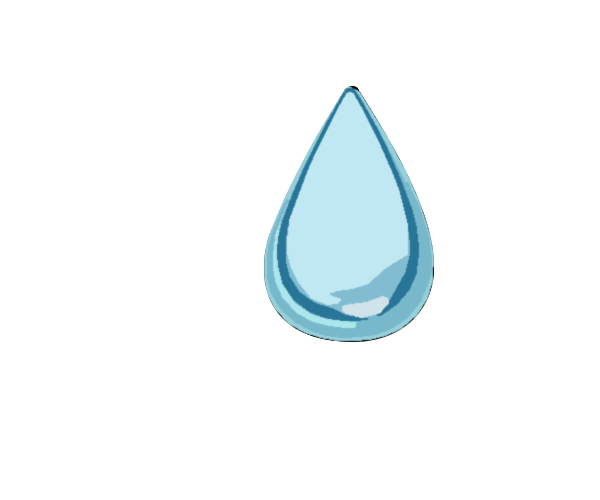 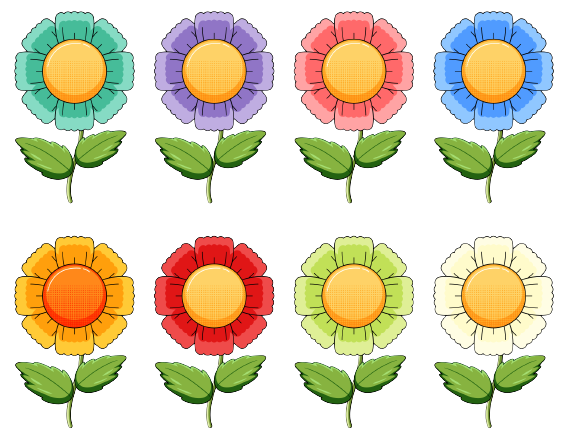 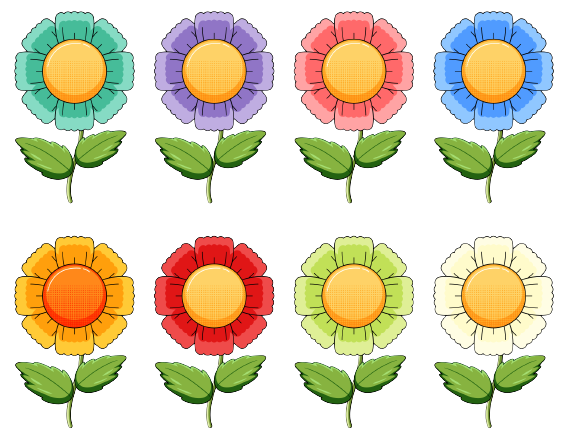 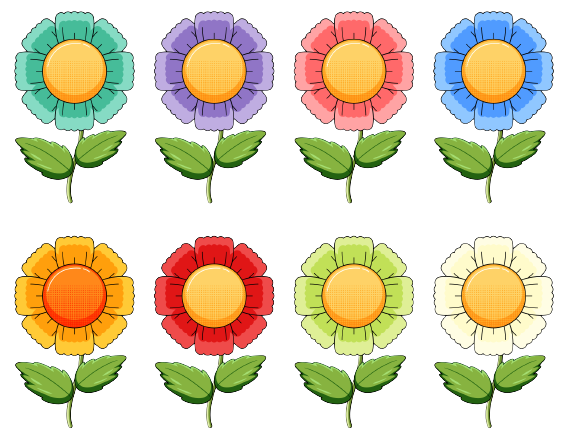 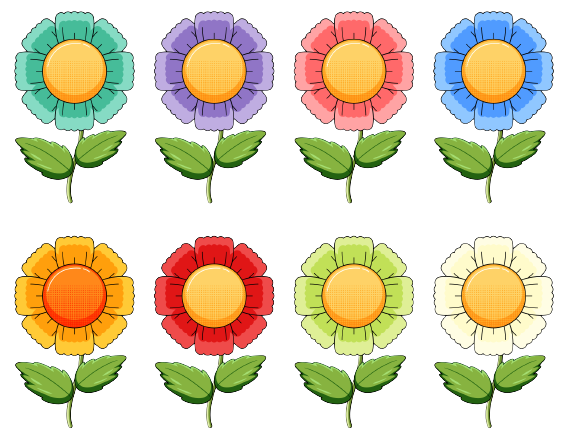 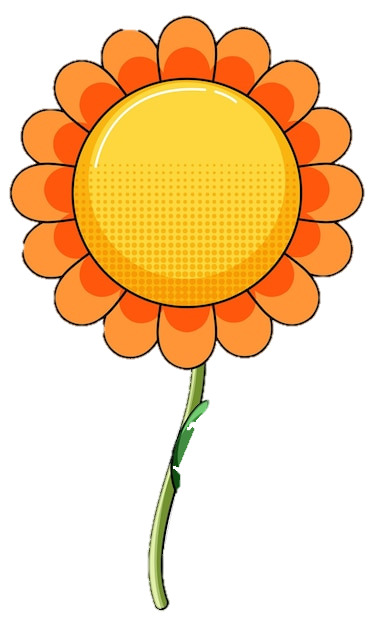 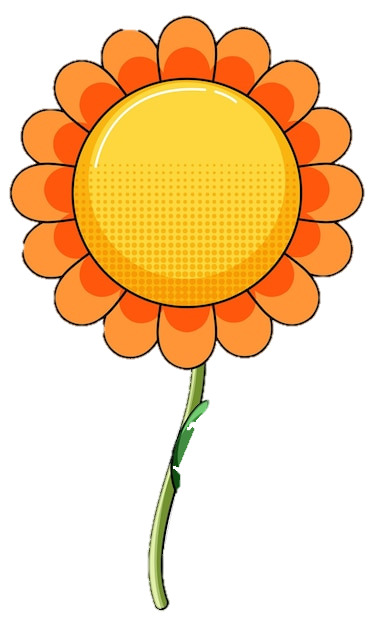 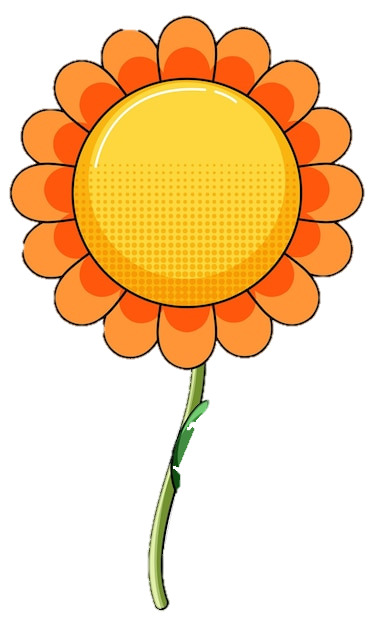 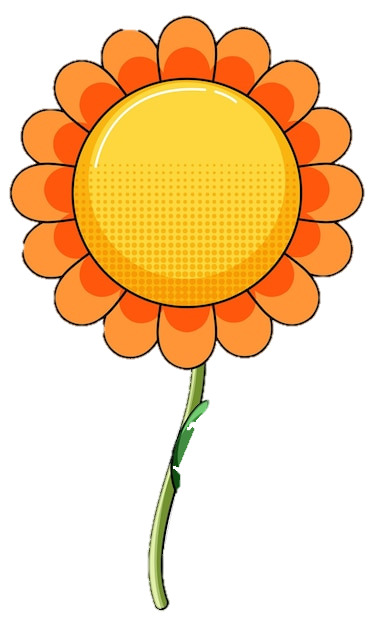 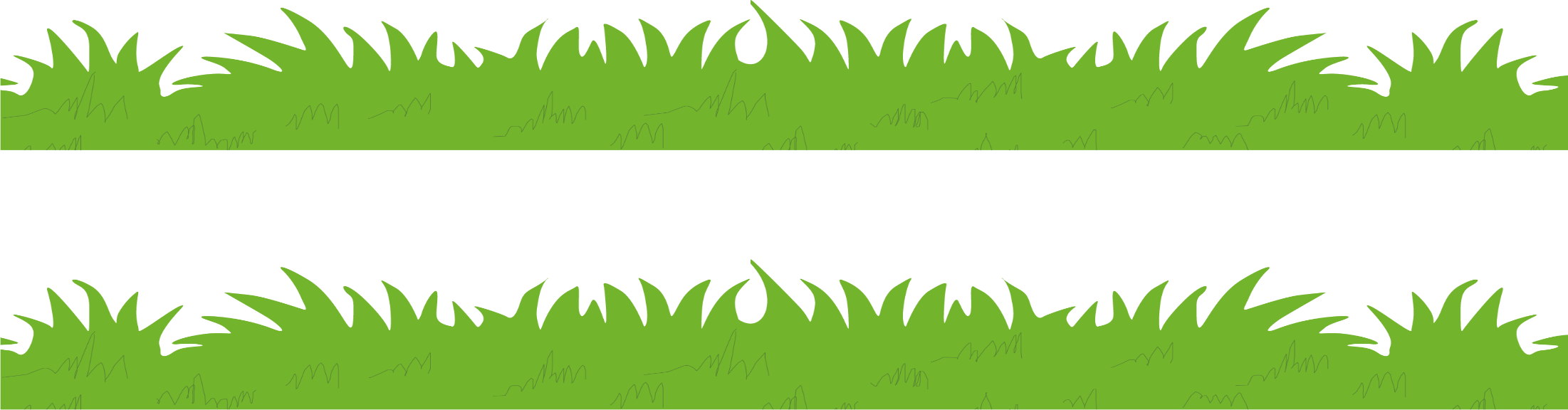 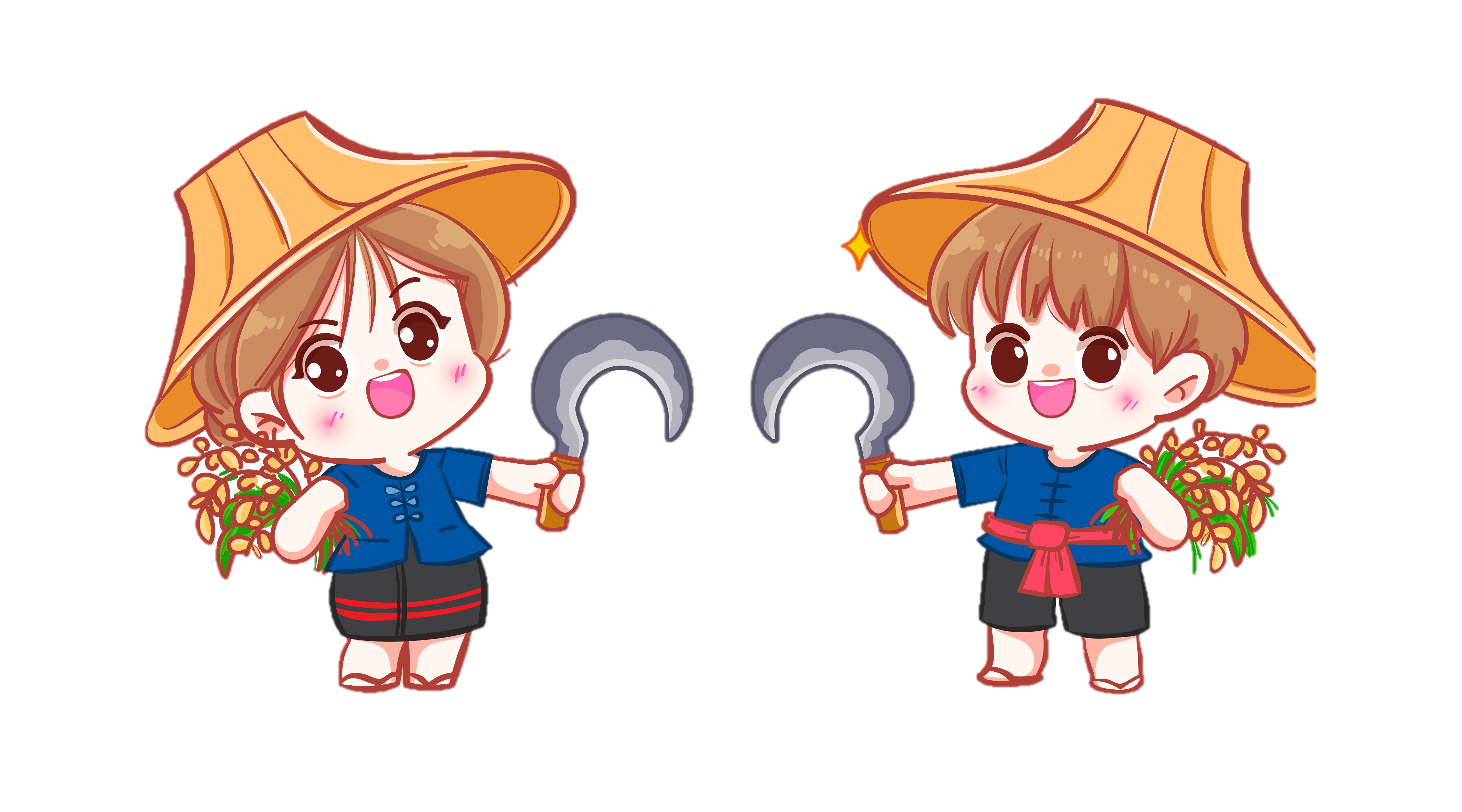 Thử thách 2
Thử thách 2
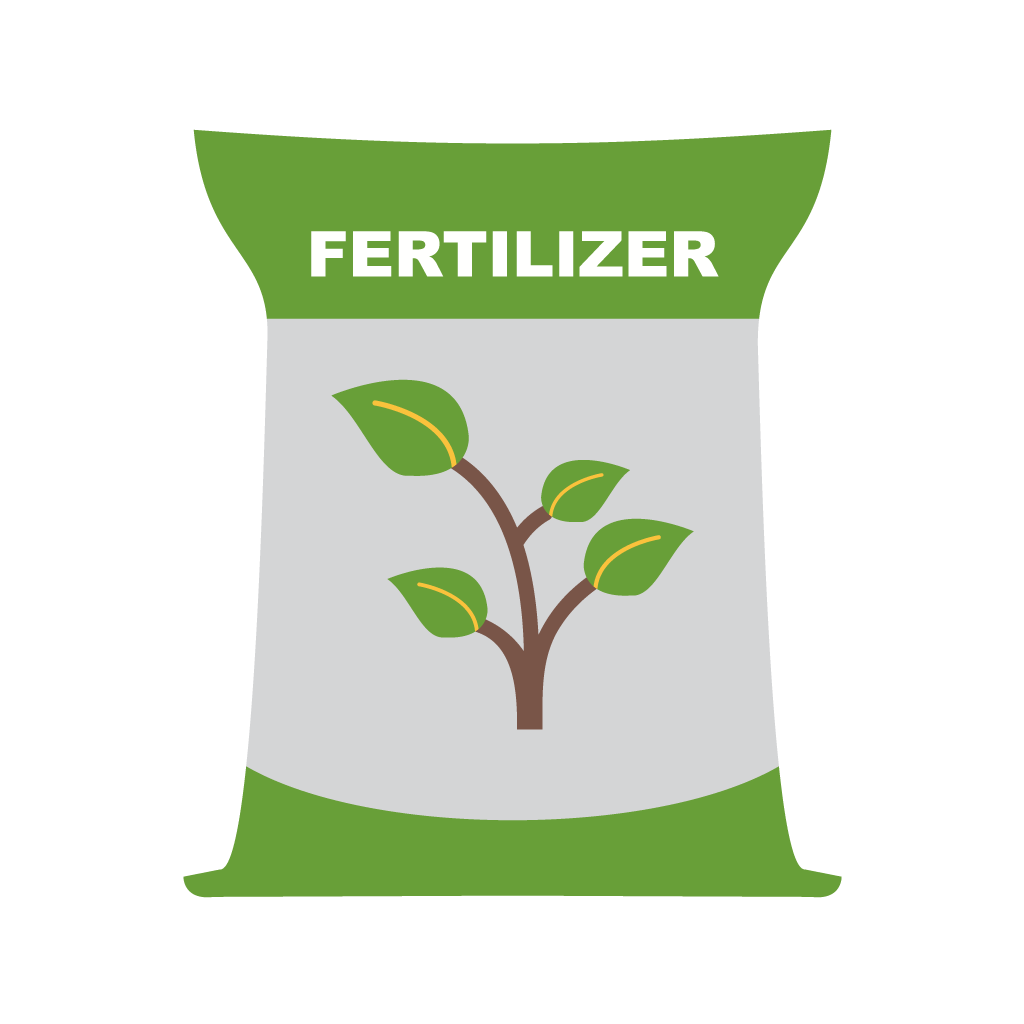 2. Chọn từ ngữ chỉ đặc điểm ở thẻ màu xanh phù hợp với từ ngữ chỉ sự vật ở thẻ màu hồng
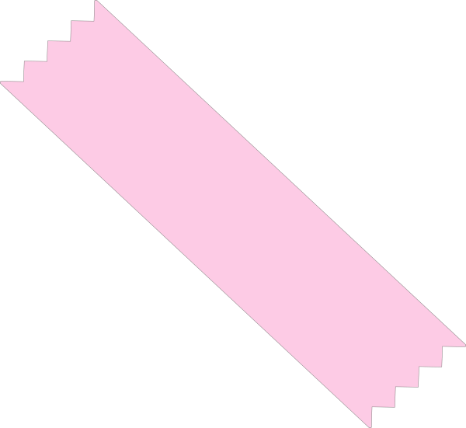 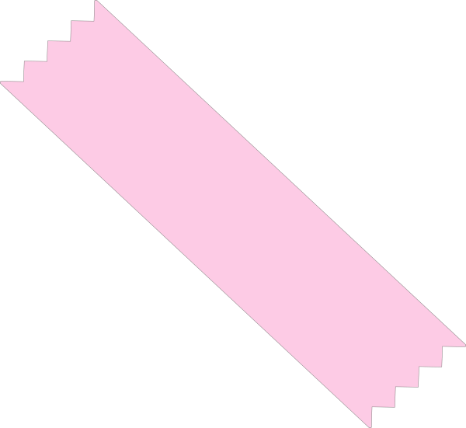 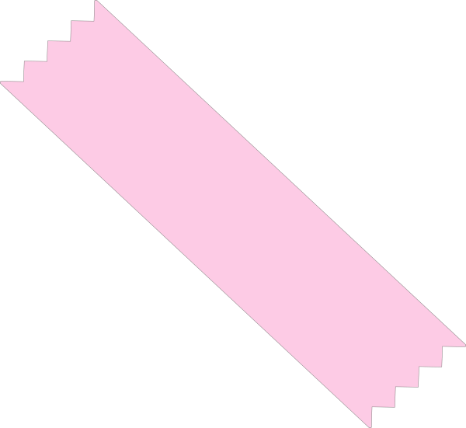 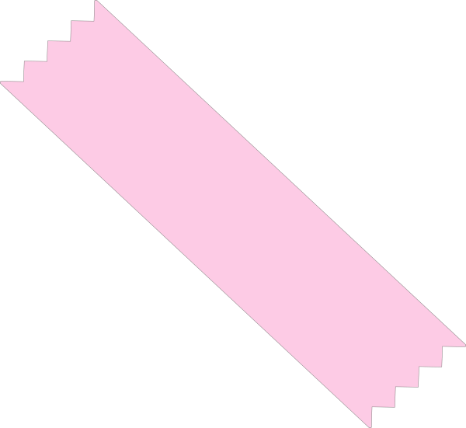 trong vắt
mây trời
màu mỡ
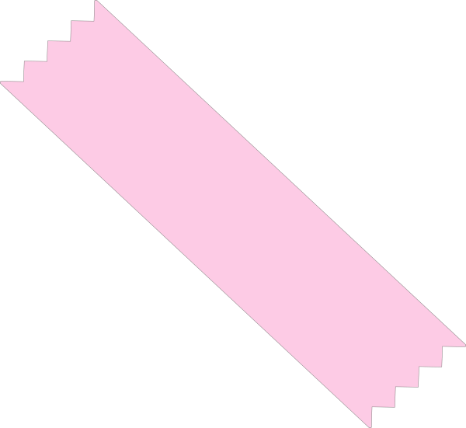 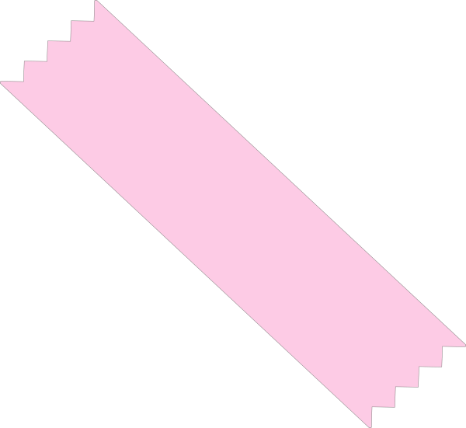 đồi núi
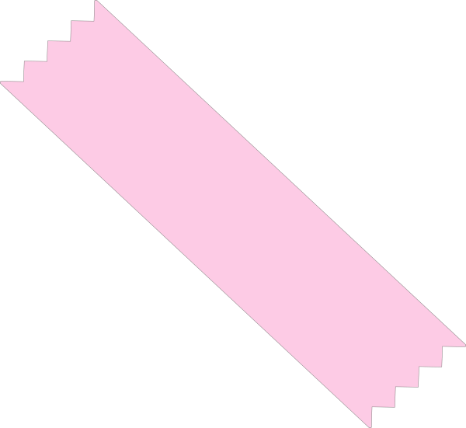 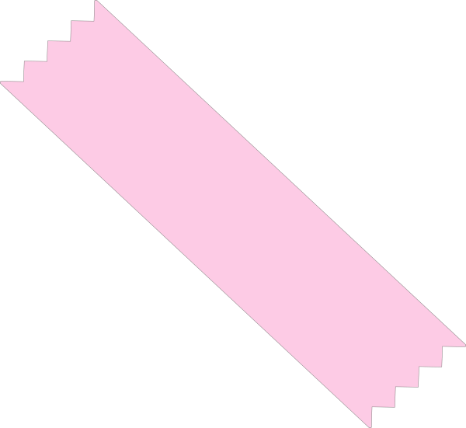 ánh nắng
bồng bềnh
chói chang
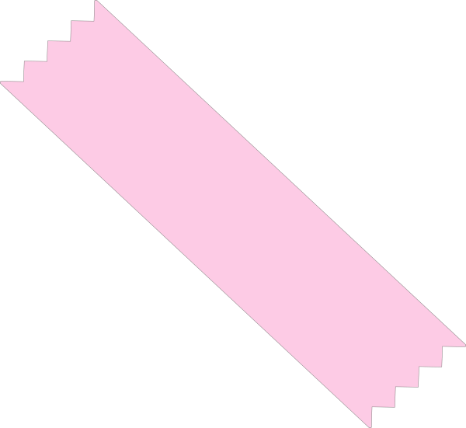 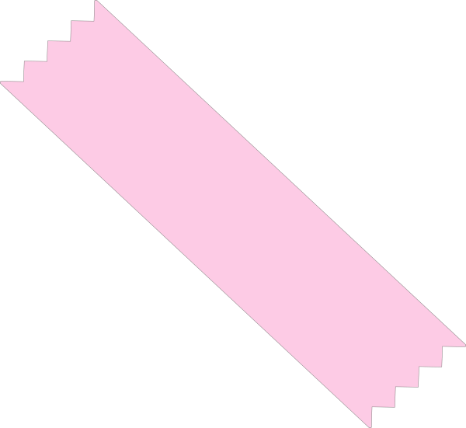 dòng sông
đất đai
trập trùng
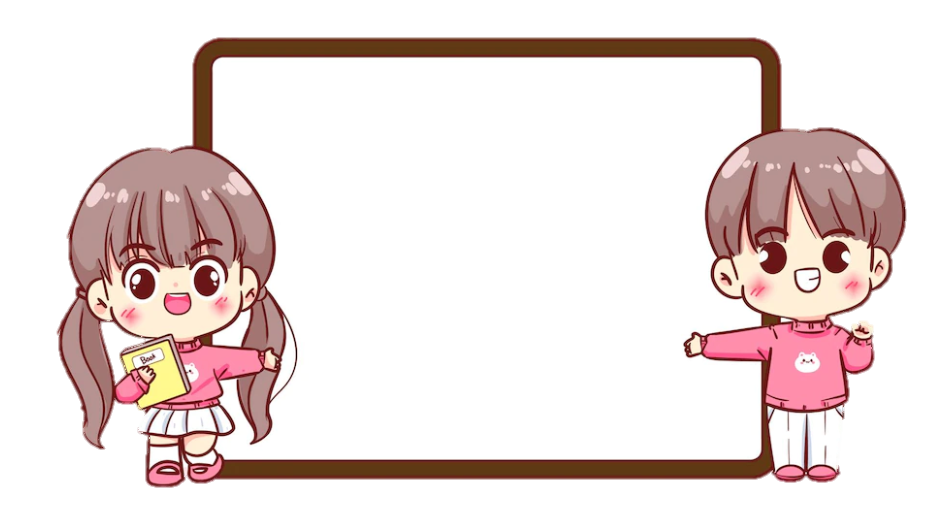 CÙNG THẢO LUẬN
CÙNG CHIA SẺ
Chia sẻ
Nhận xét
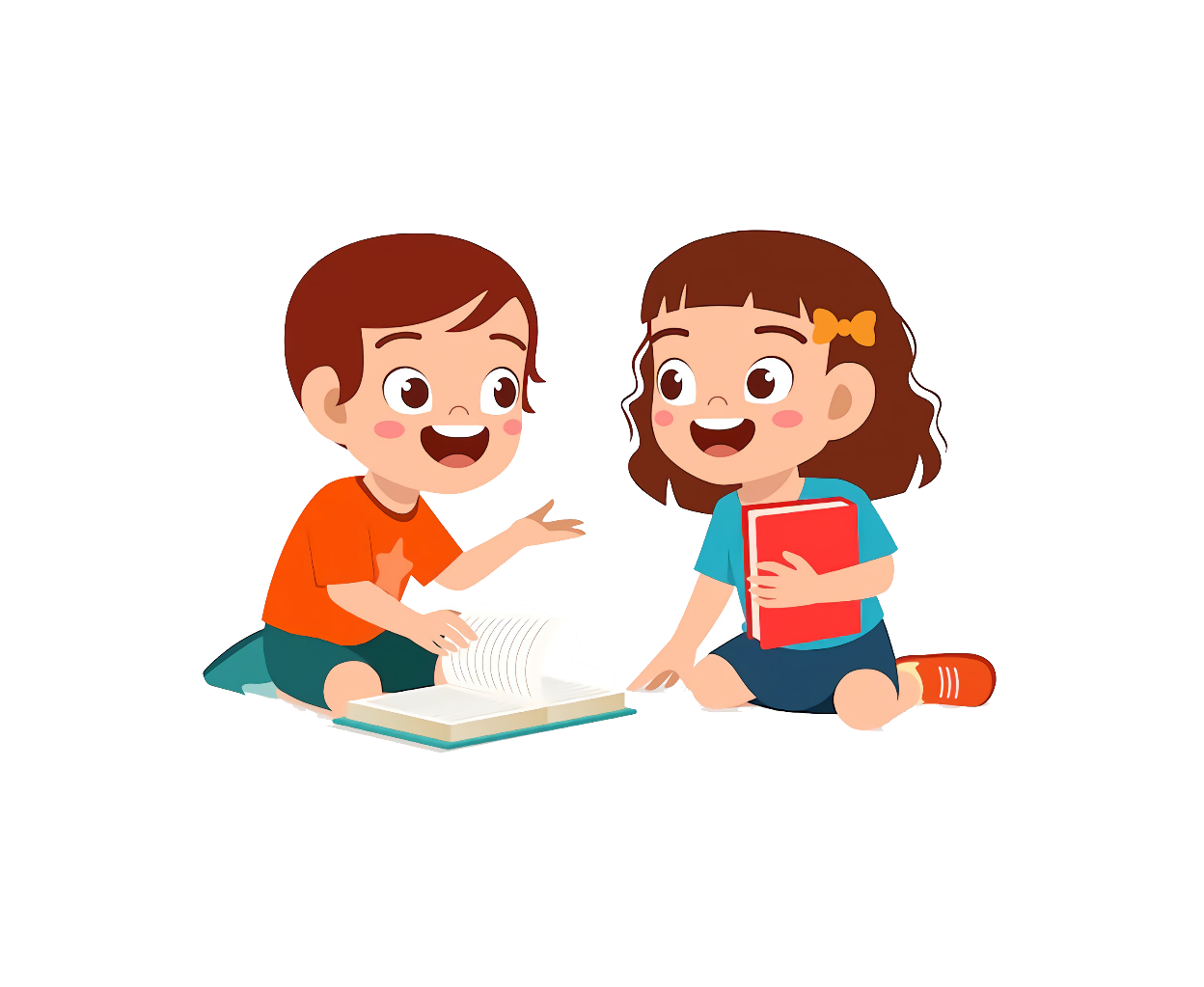 2. Chọn từ ngữ chỉ đặc điểm ở thẻ màu xanh phù hợp với từ ngữ chỉ sự vật ở thẻ màu hồng
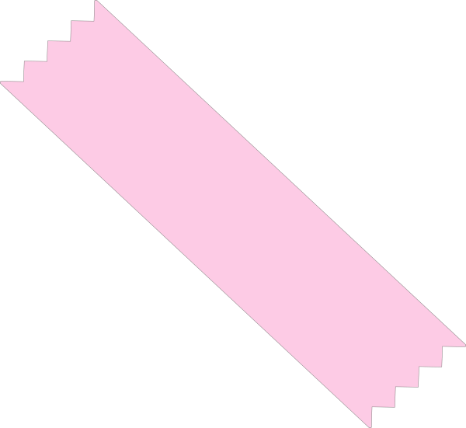 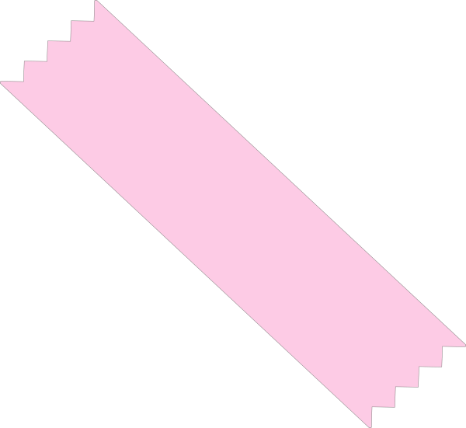 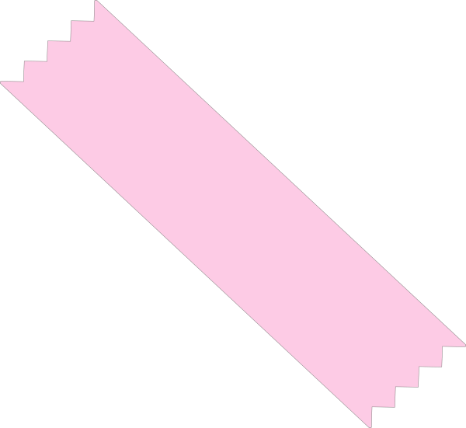 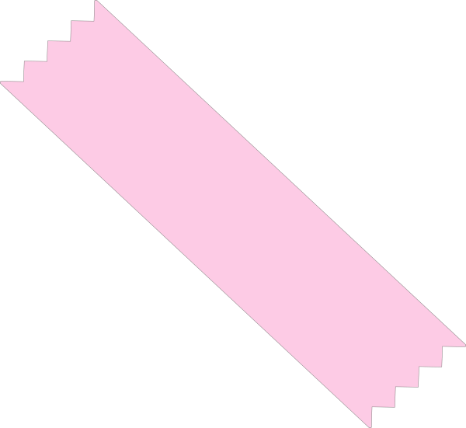 trong vắt
mây trời
màu mỡ
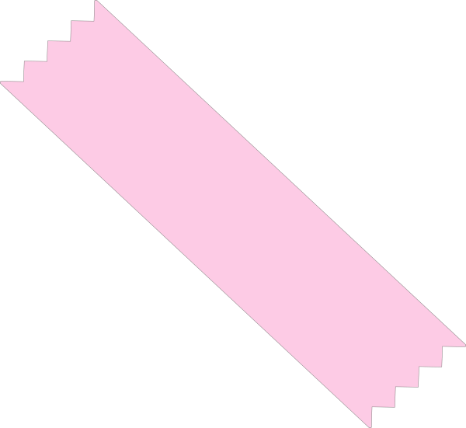 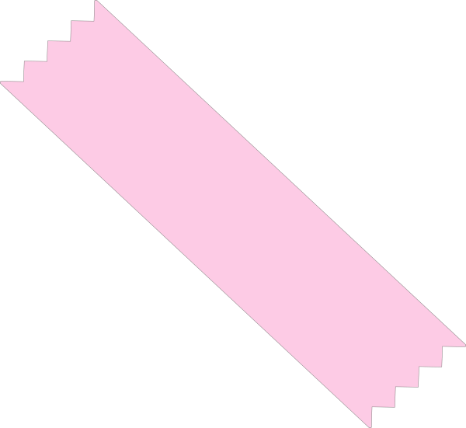 đồi núi
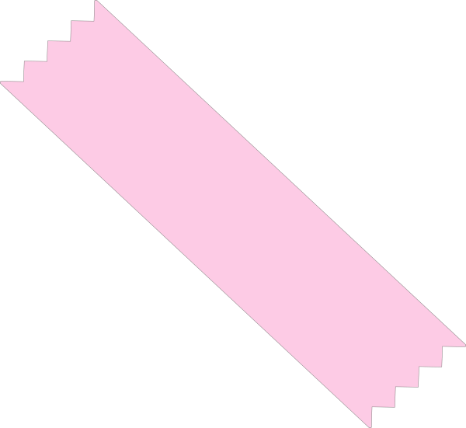 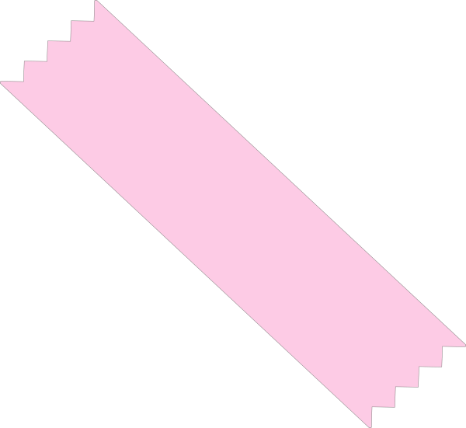 ánh nắng
bồng bềnh
chói chang
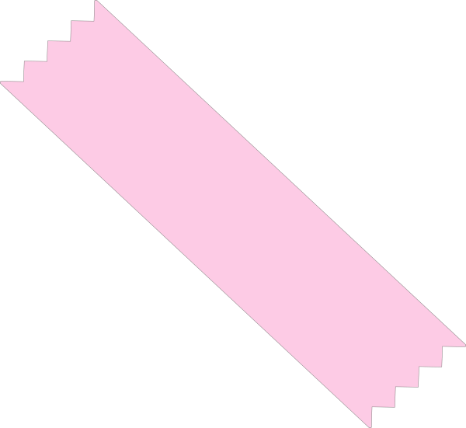 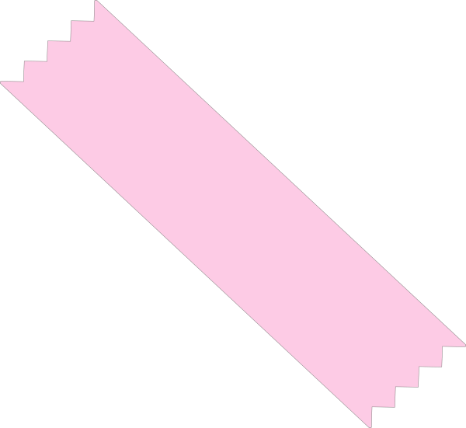 dòng sông
đất đai
trập trùng
Chúc mừng các bạn đã vượt qua thử thách 2.
Bón phân cho cây thôi nào các bạn!
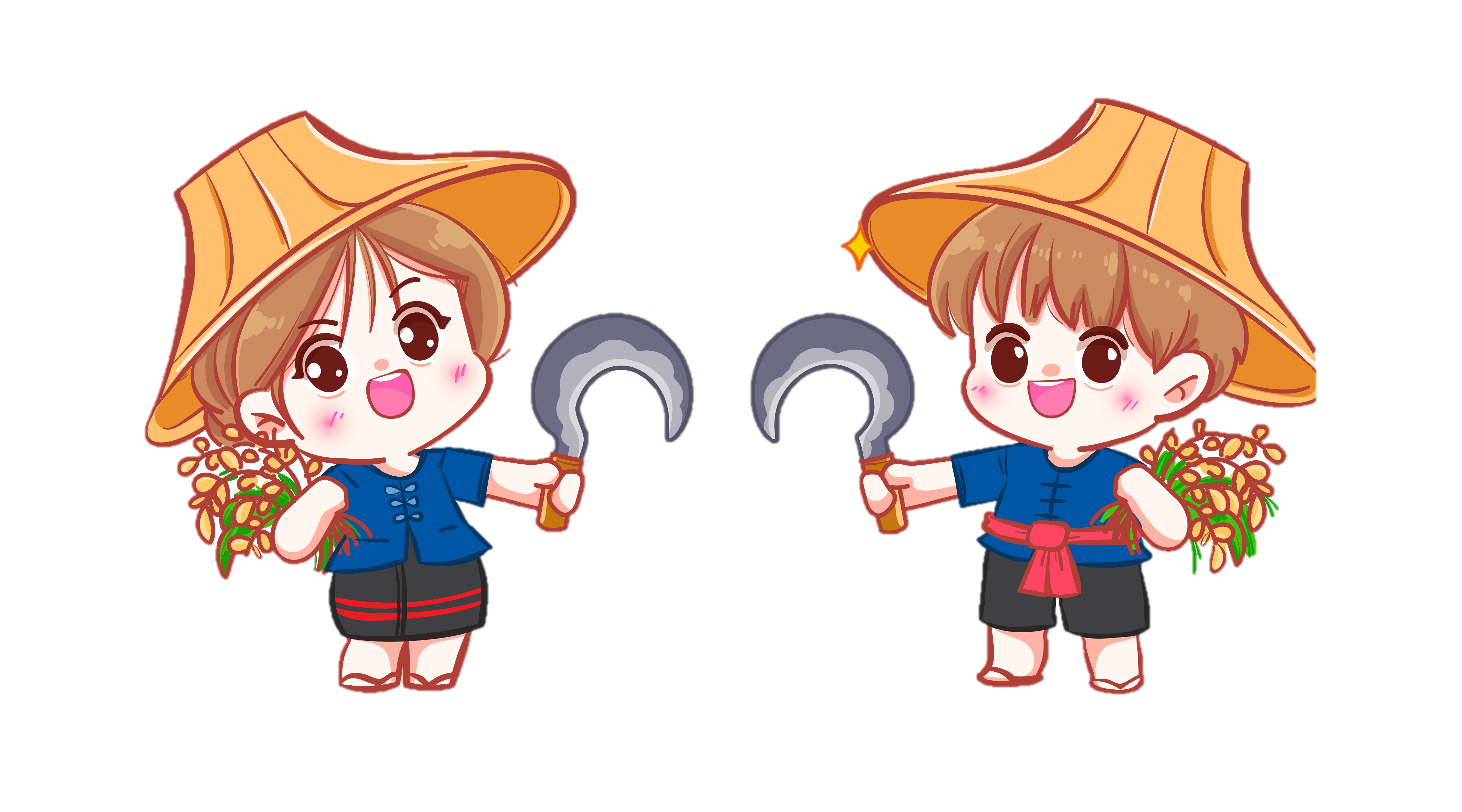 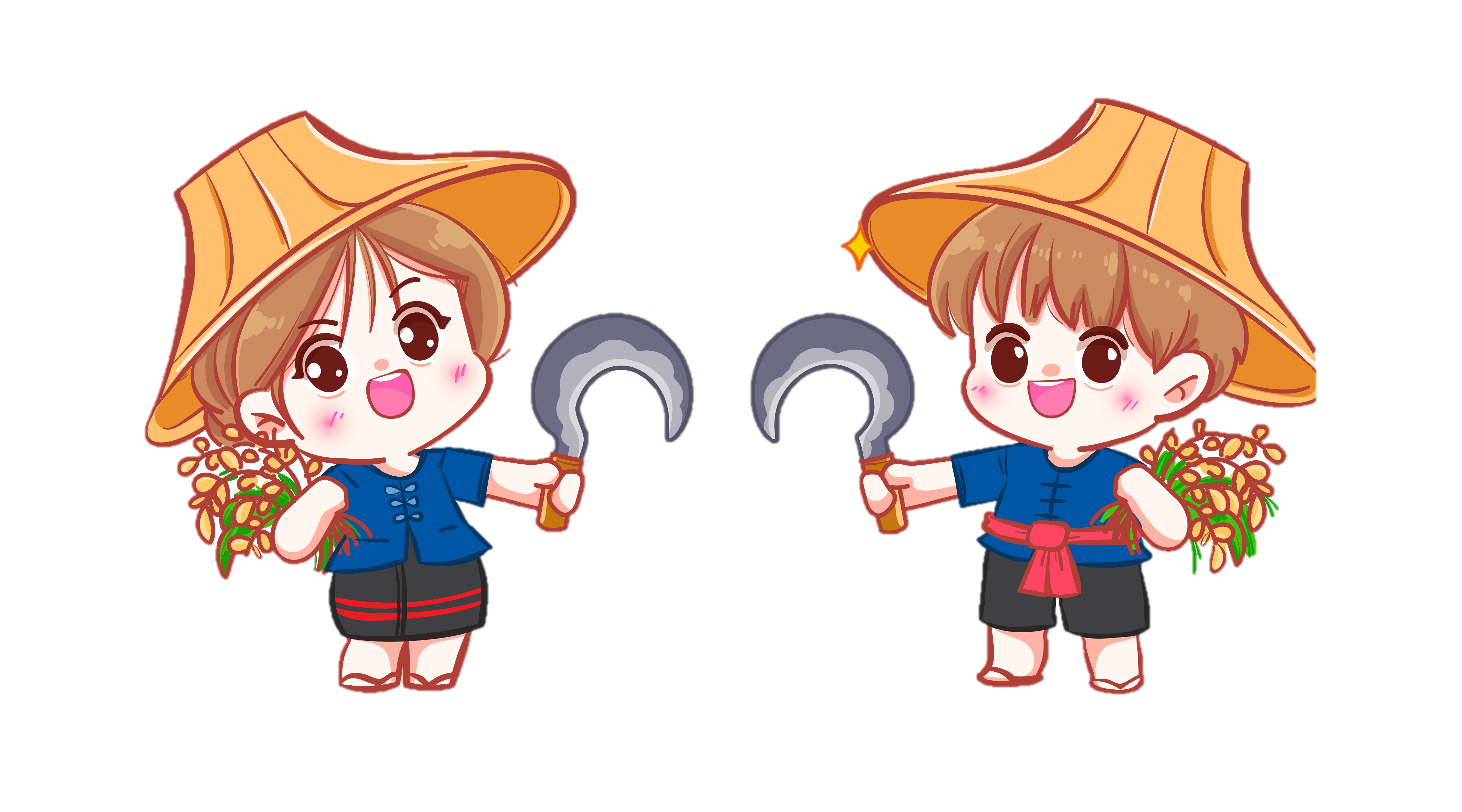 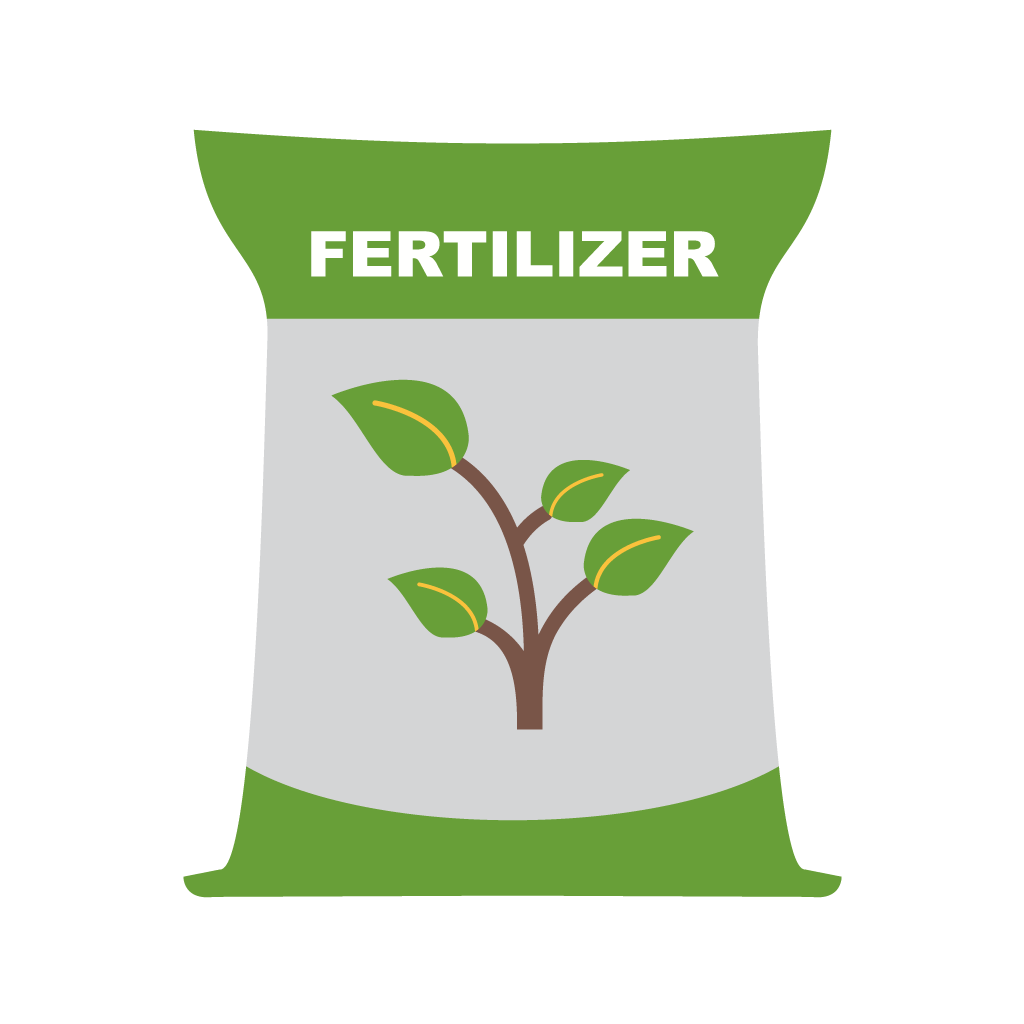 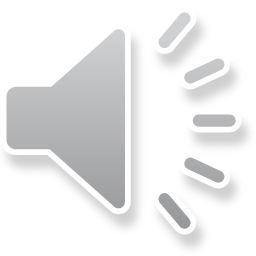 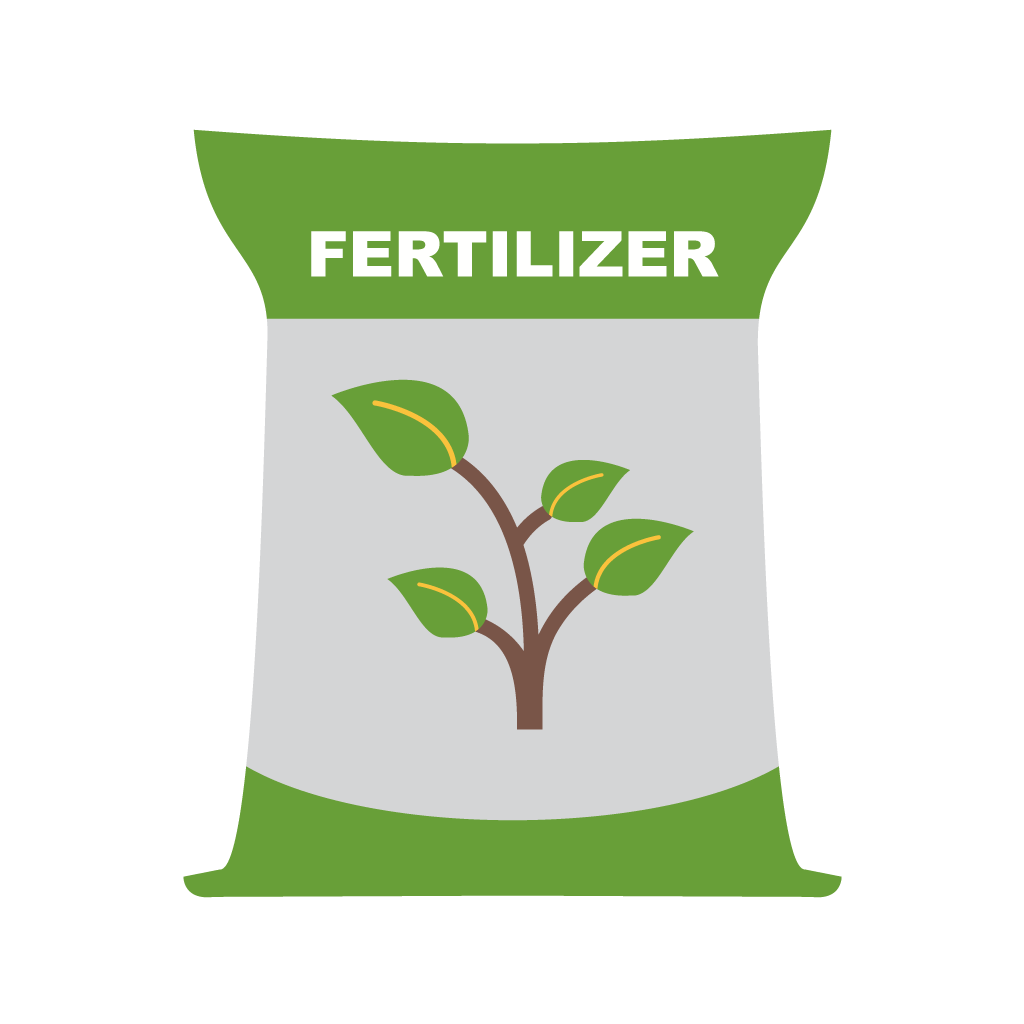 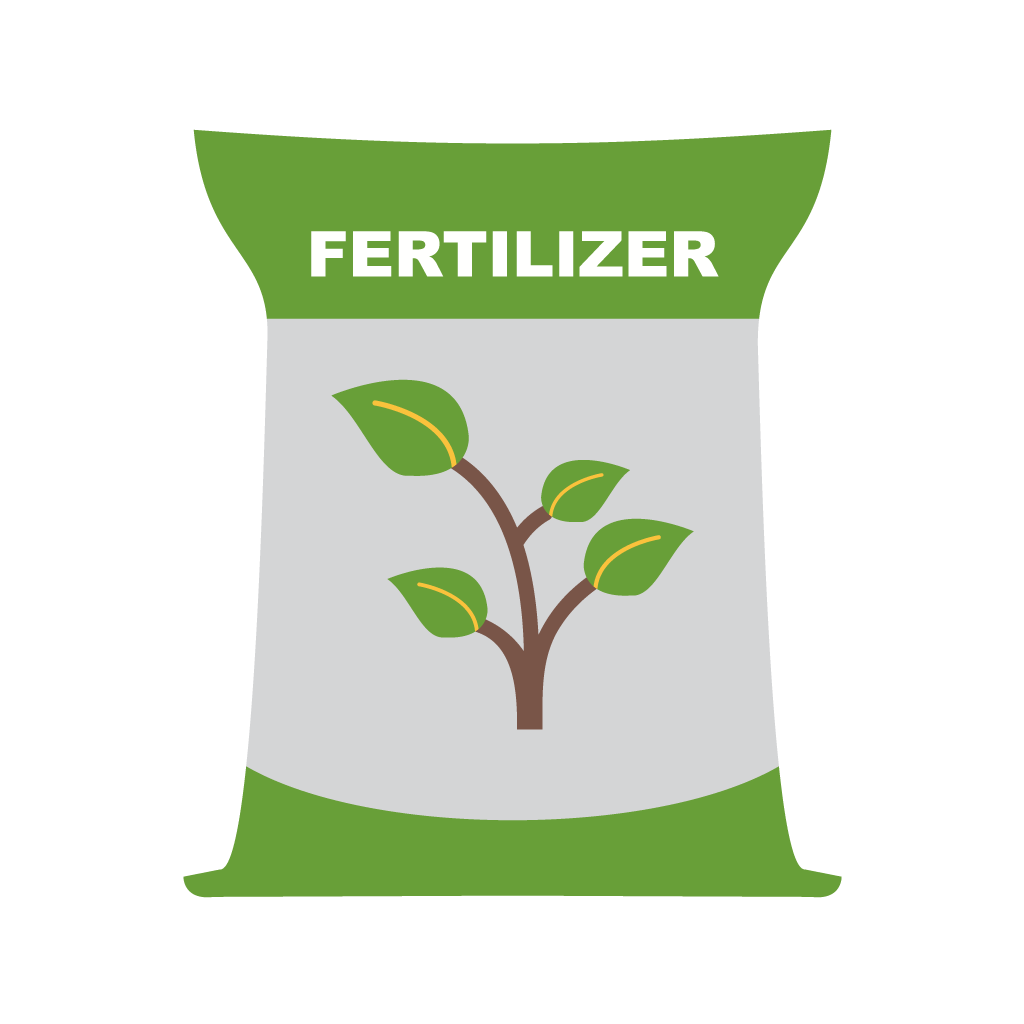 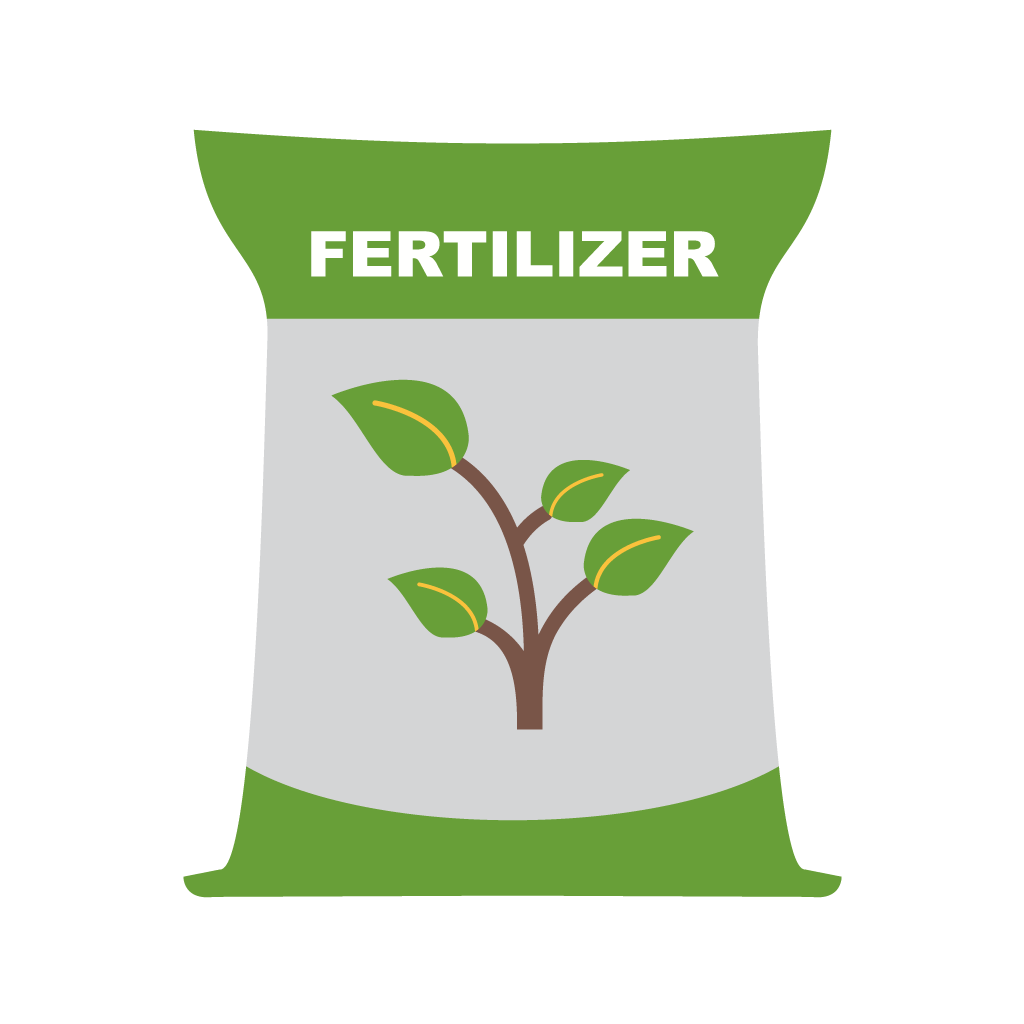 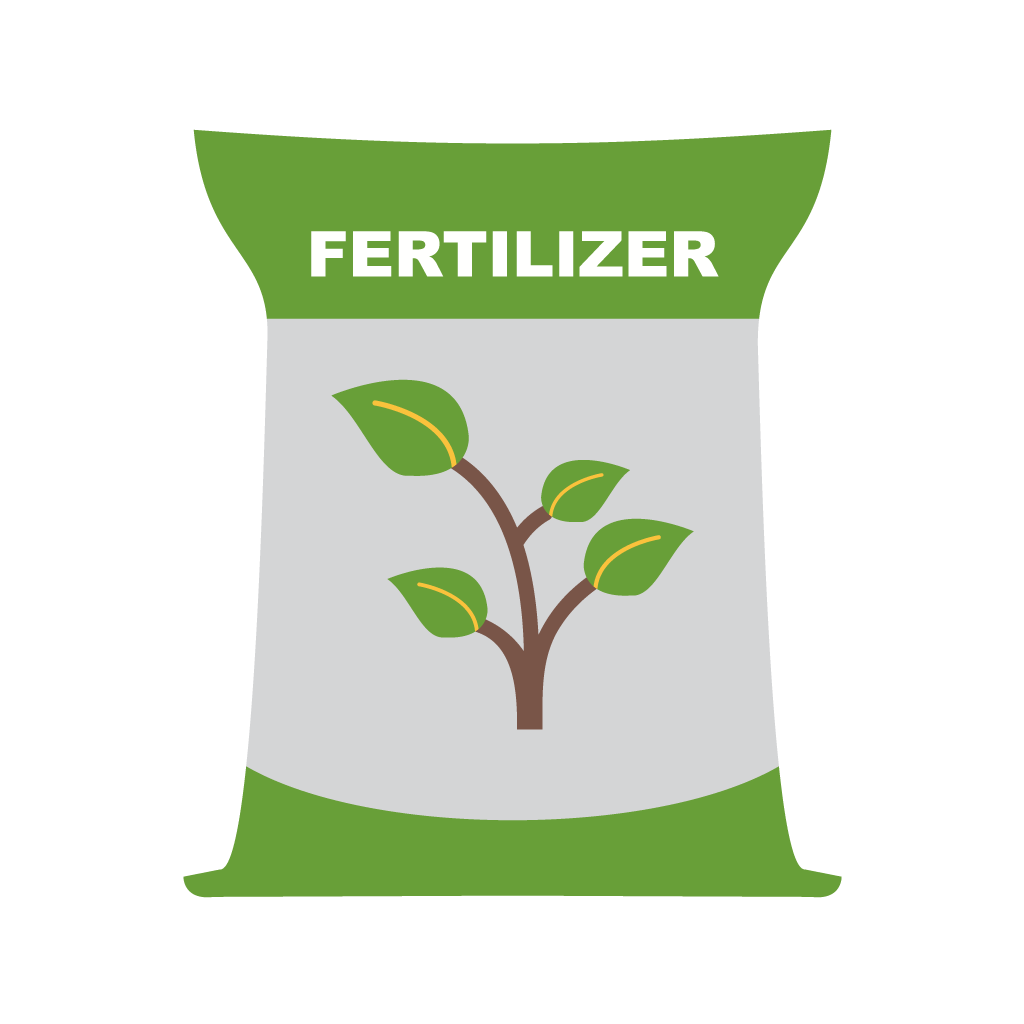 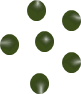 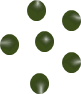 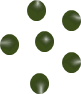 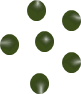 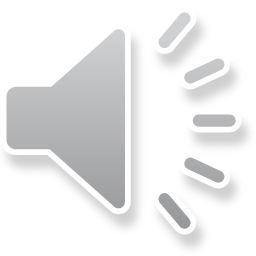 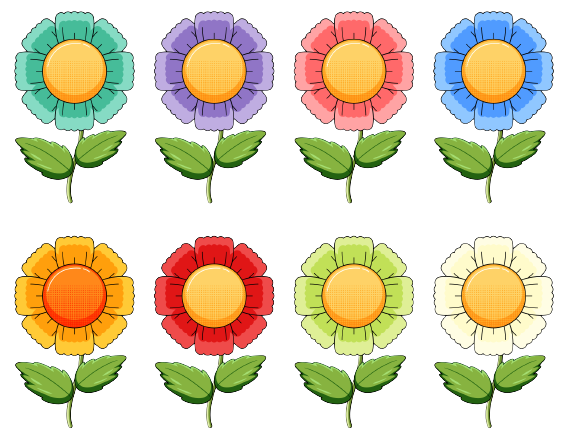 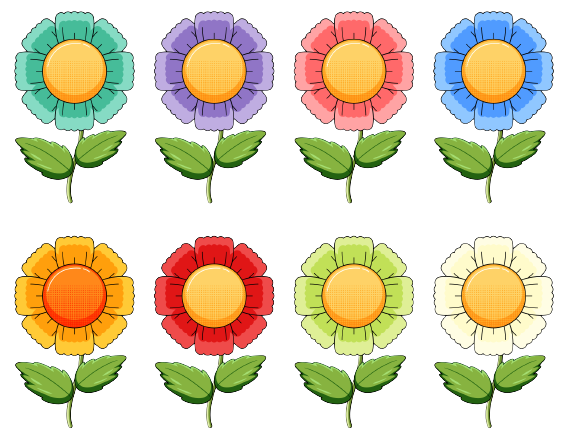 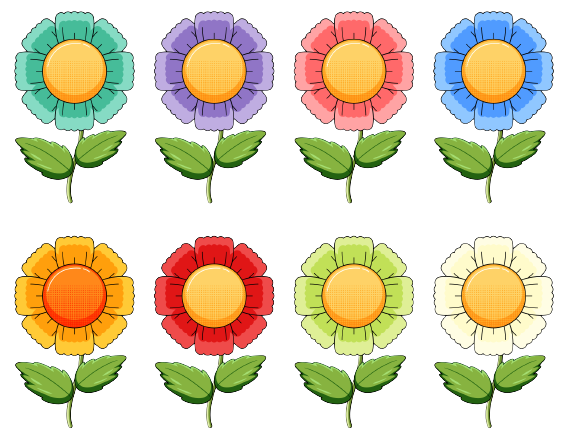 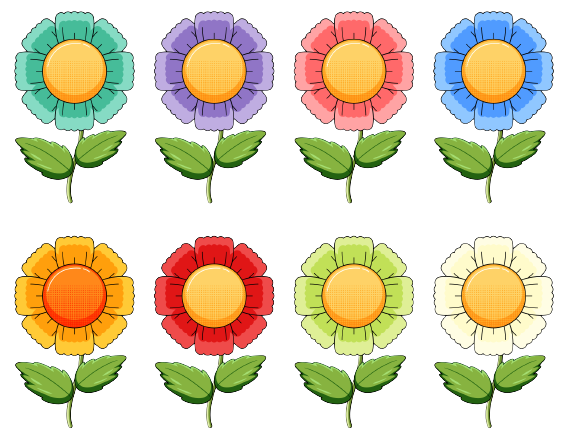 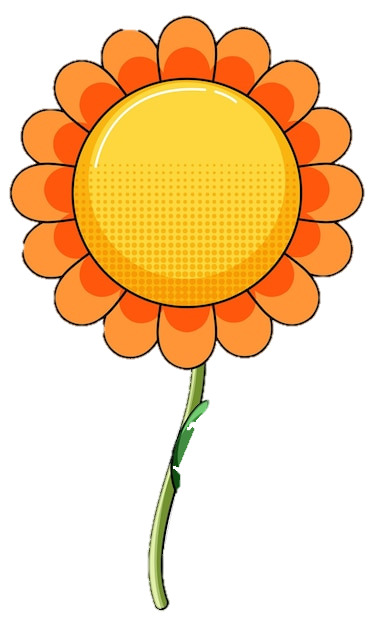 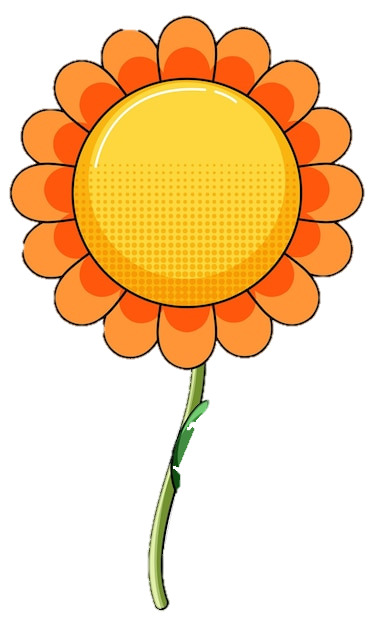 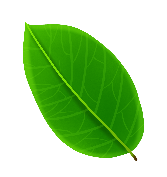 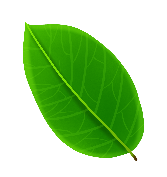 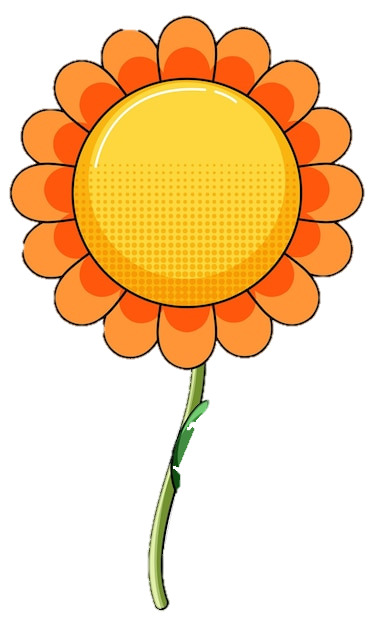 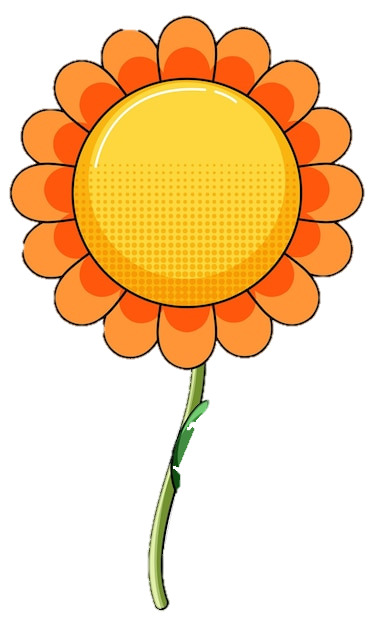 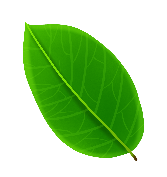 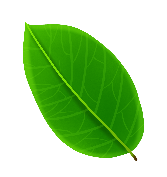 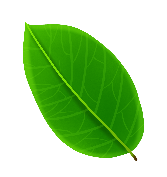 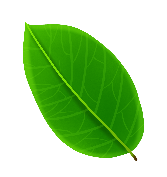 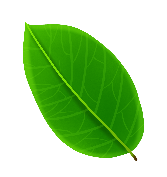 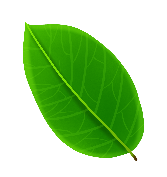 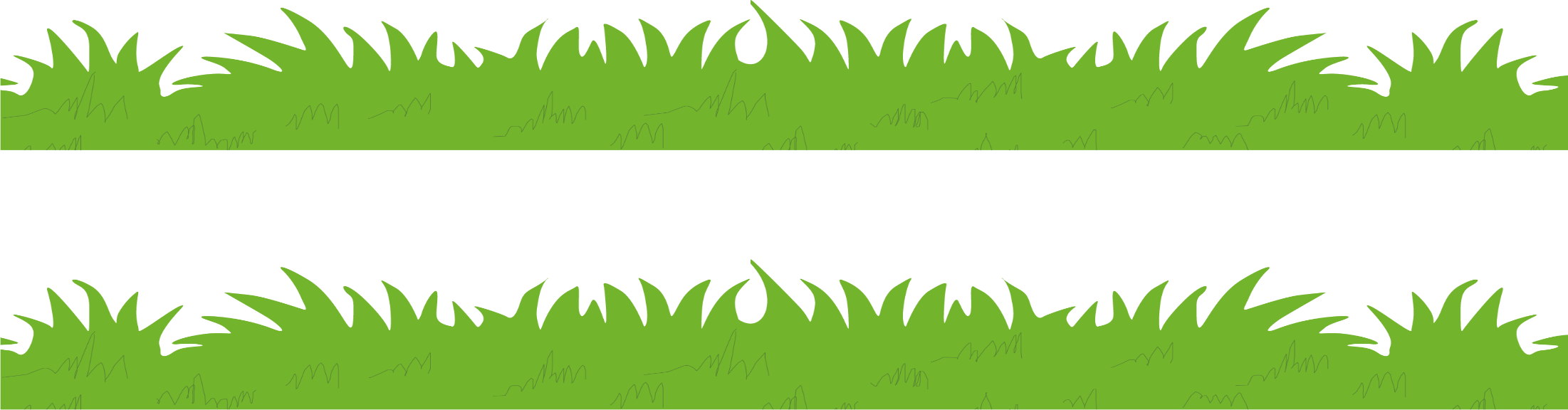 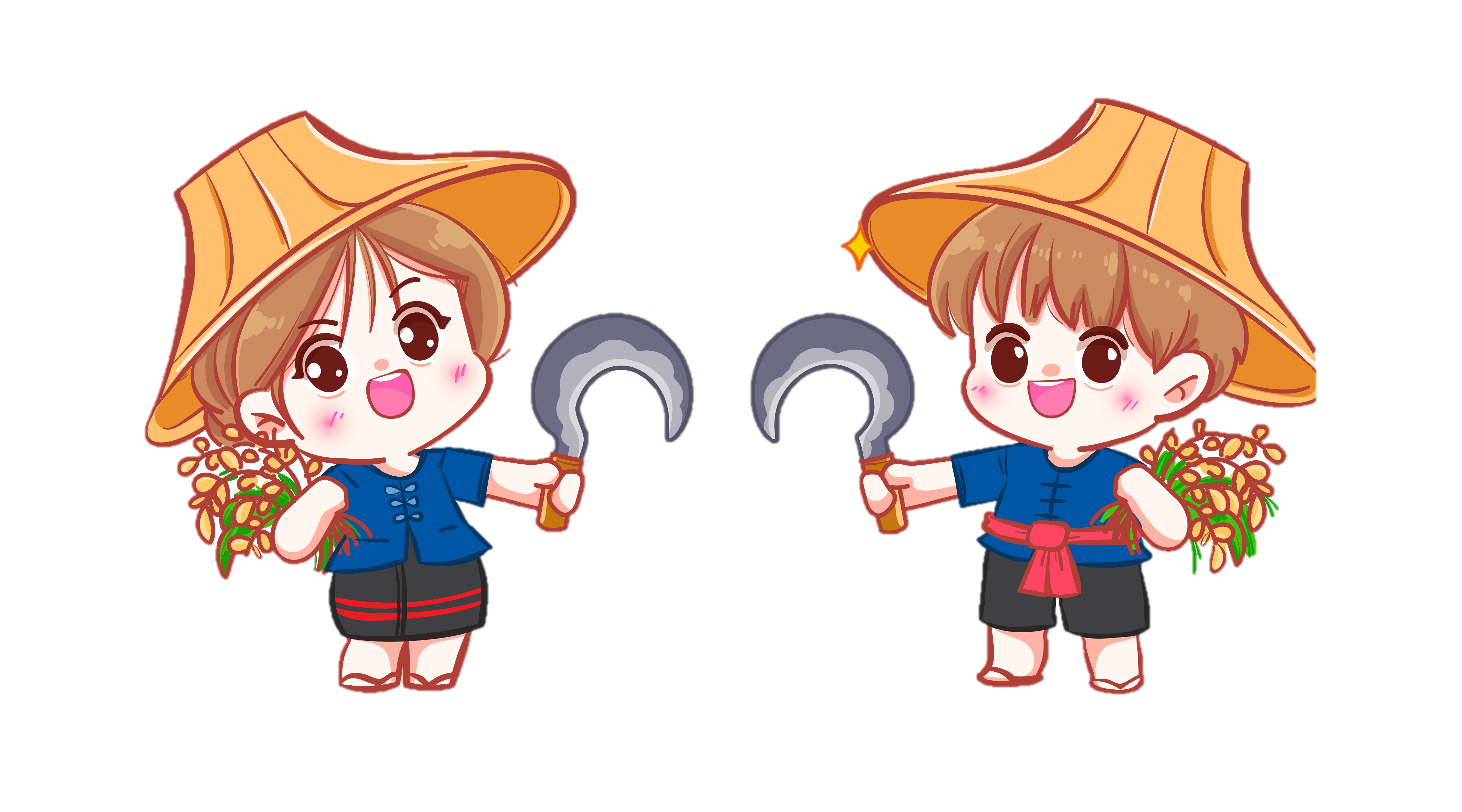 Thử thách 3
Thử thách 3
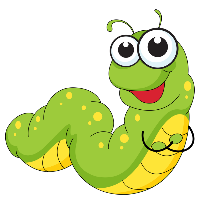 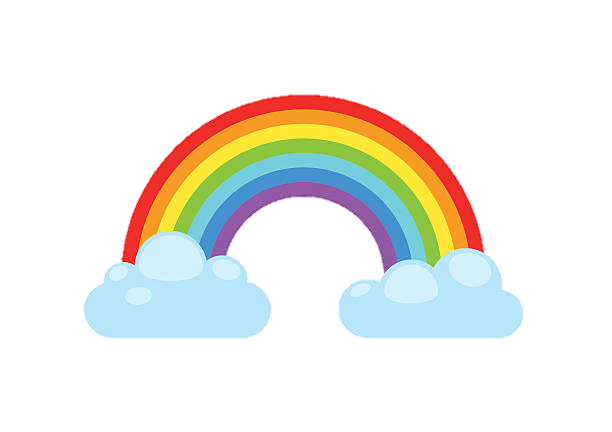 3. Đặt 1 – 2 câu nói về vẻ đẹp của
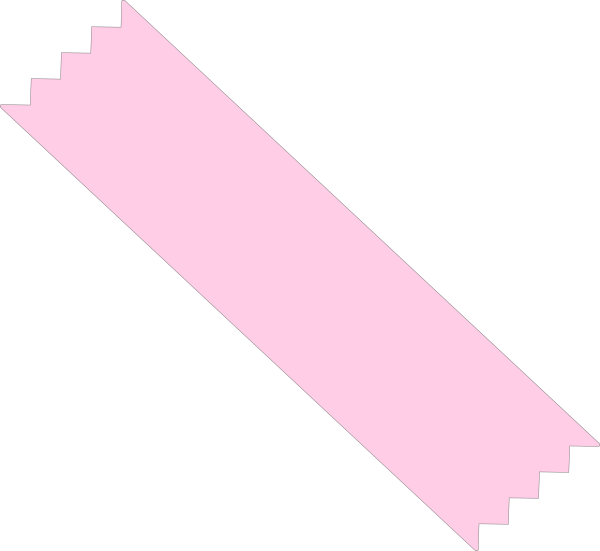 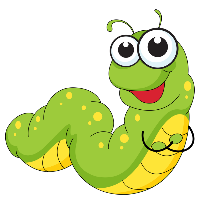 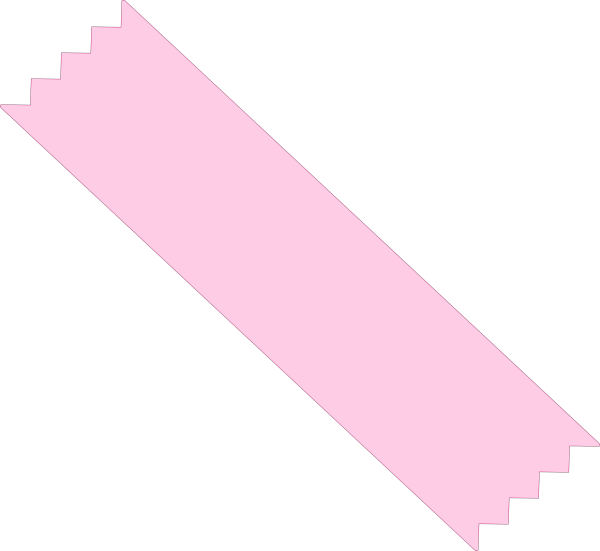 a. Bầu trời
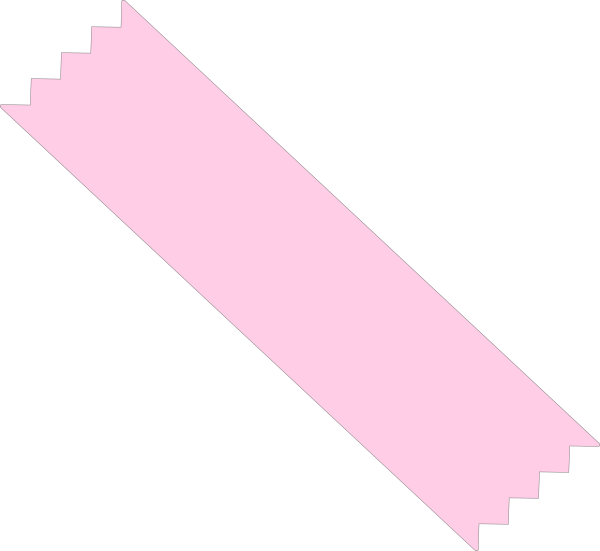 b. Núi rừng
c. Chim chóc
Thảo luận nhóm đôi
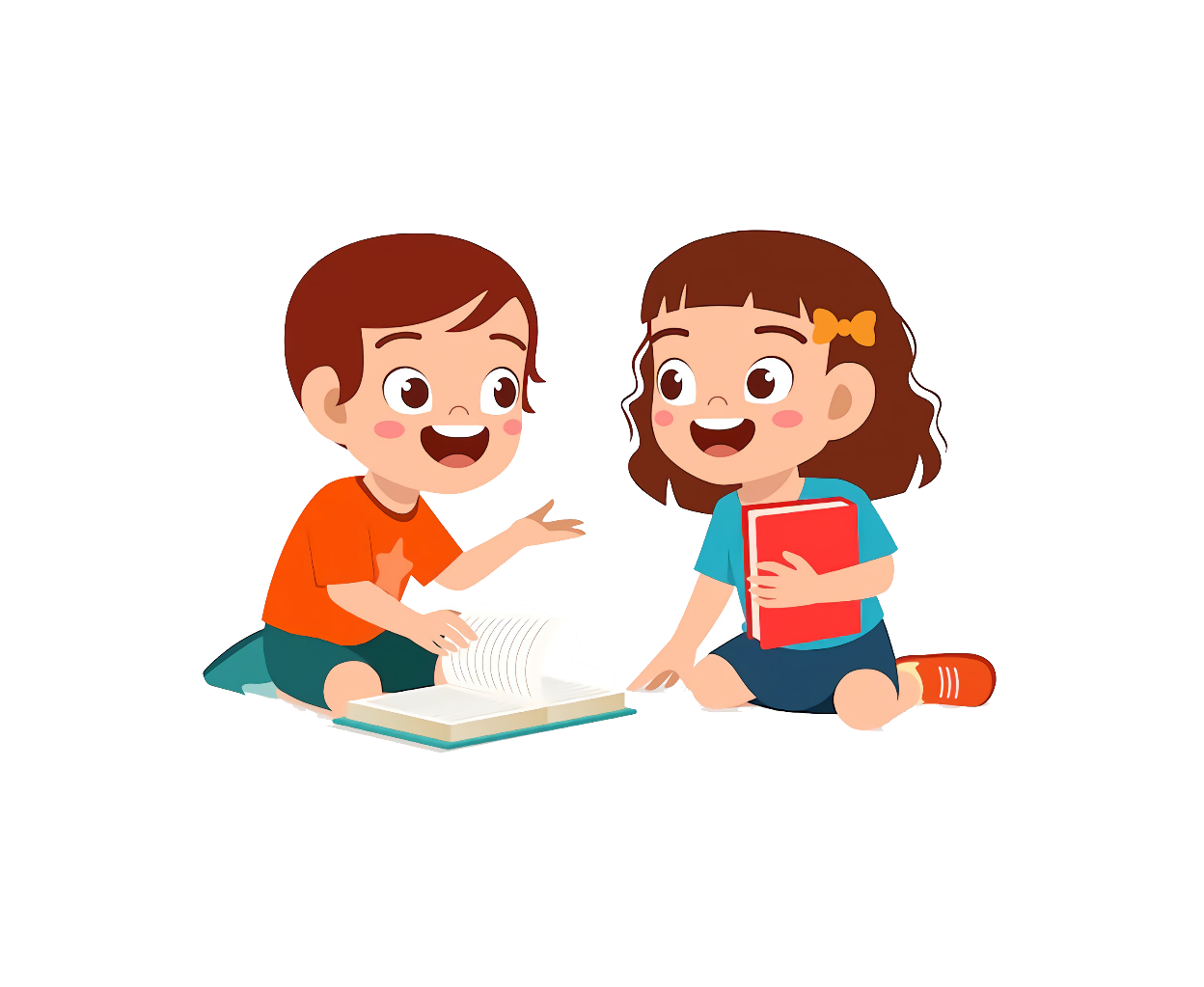 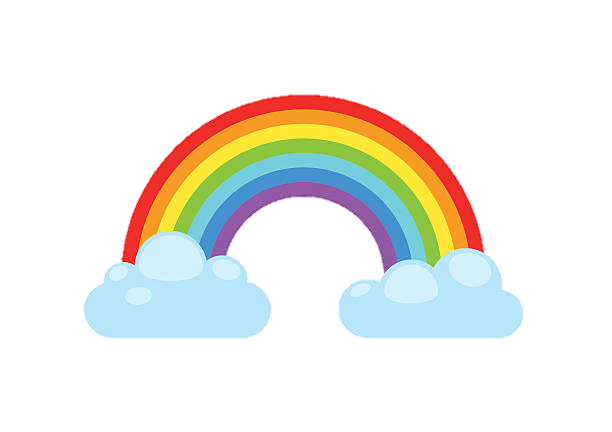 3. Đặt 1 – 2 câu nói về vẻ đẹp của:
Bầu trời
Núi rừng
c. Chim chim chóc
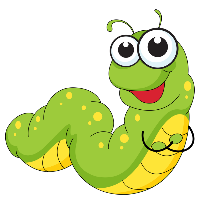 M: Mùa thu, bầu trời xanh thẳm, cao vời vợi
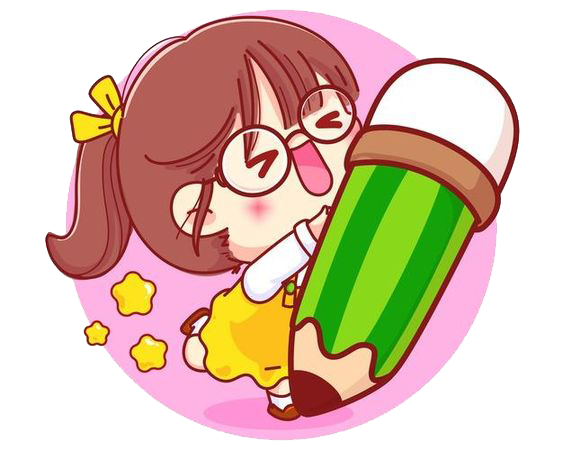 CÙNG CHIA SẺ
Chúc mừng các bạn đã vượt qua thử thách cuối cùng.
Bắt sâu cho cây thôi nào các bạn!
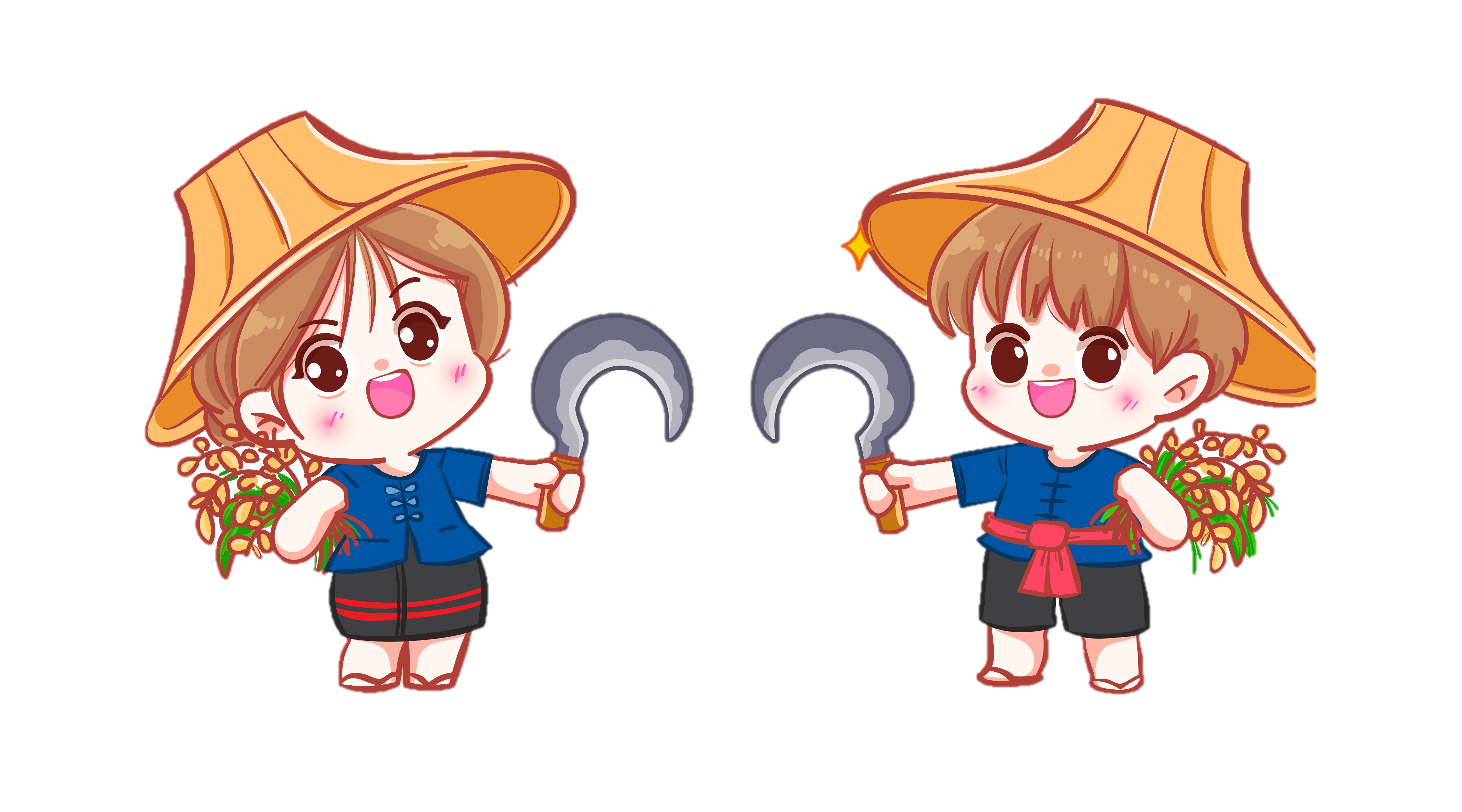 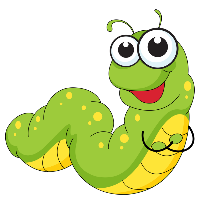 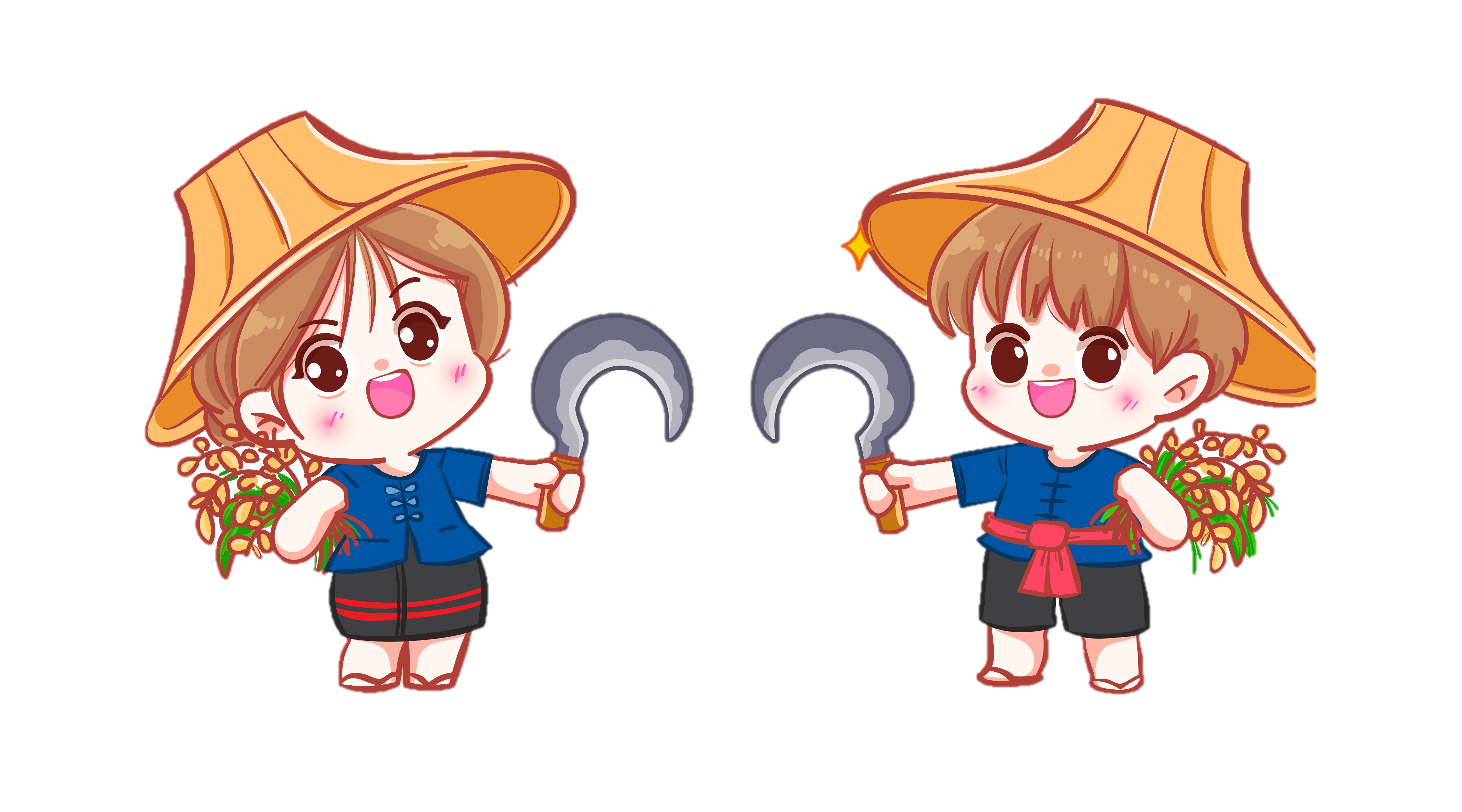 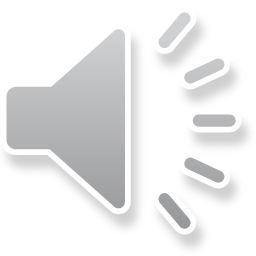 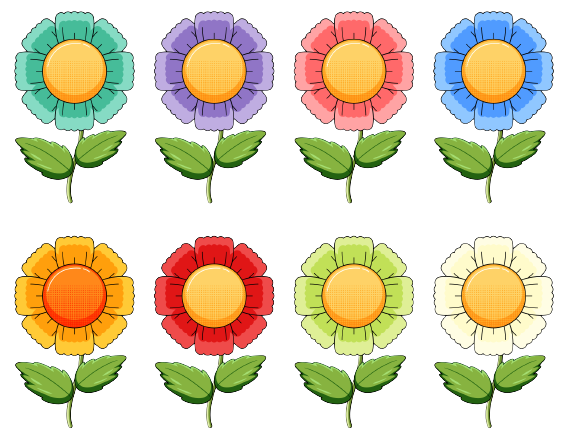 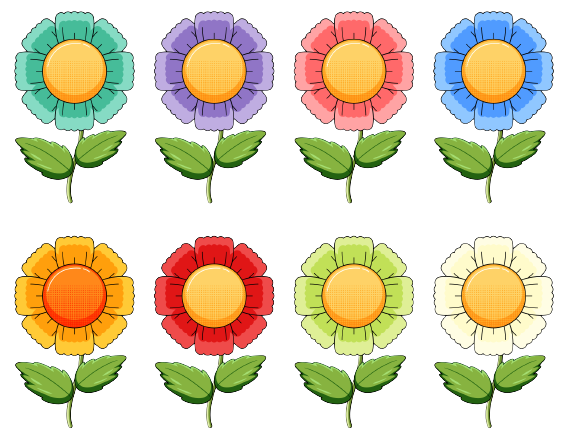 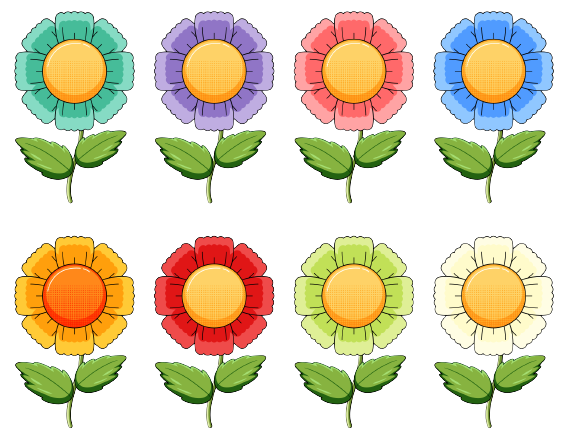 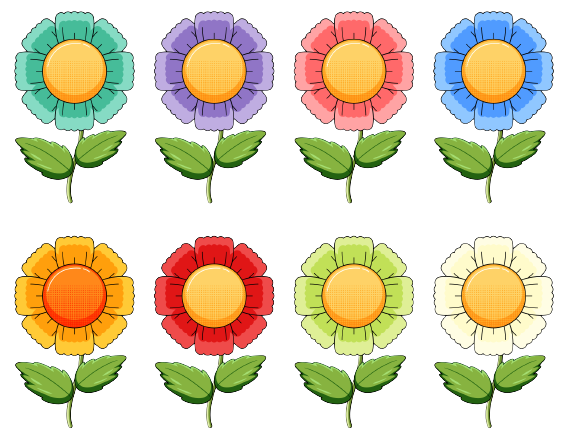 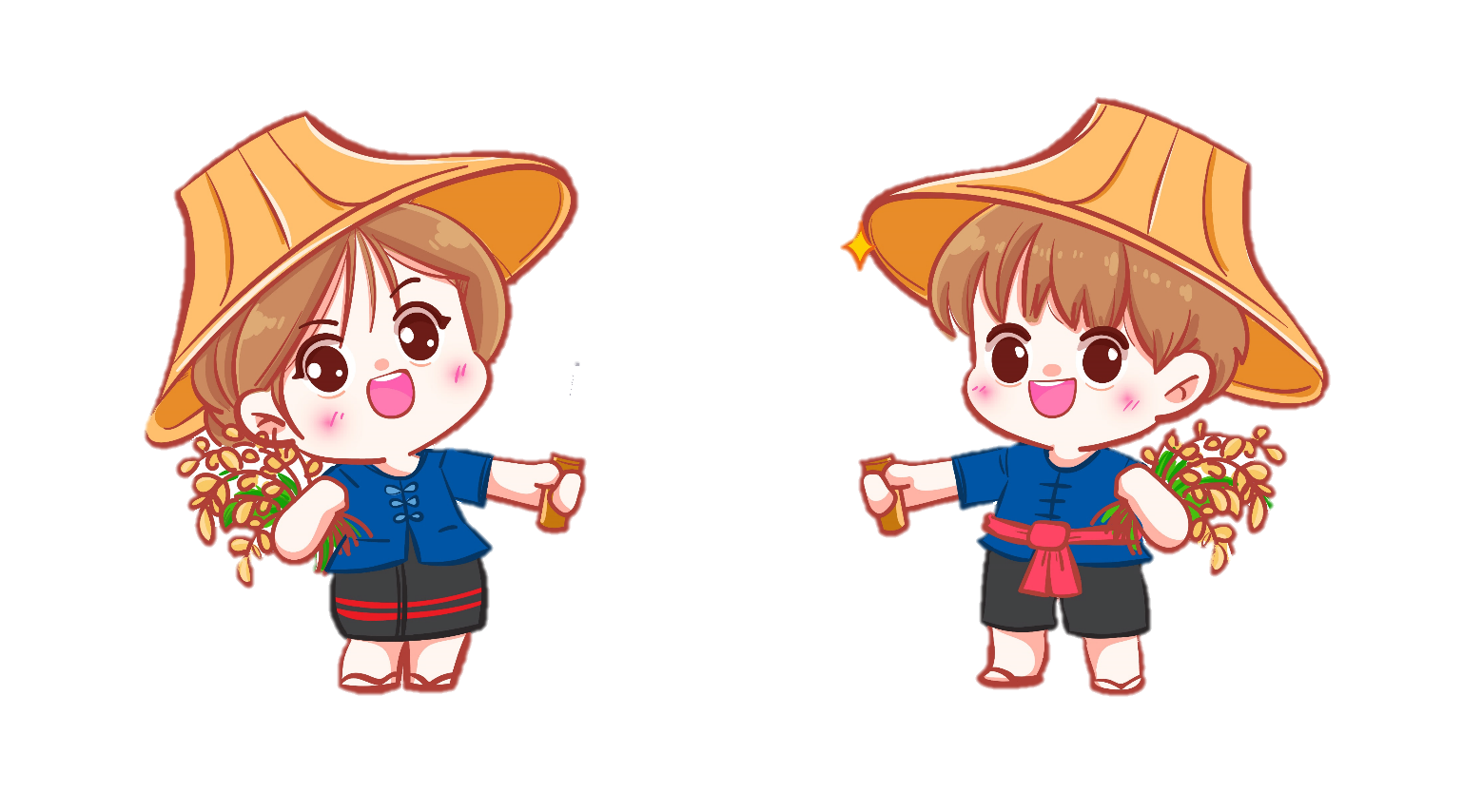 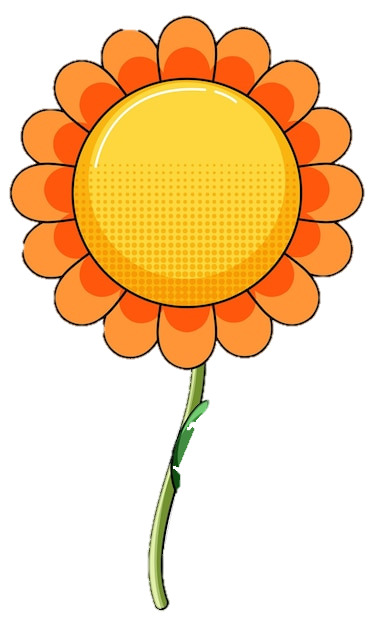 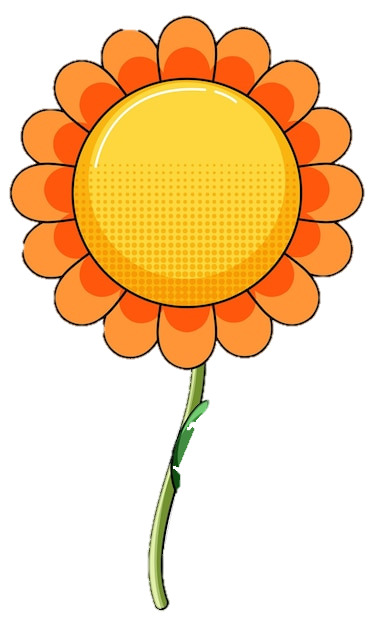 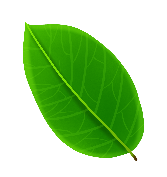 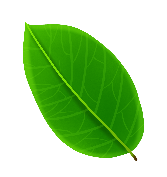 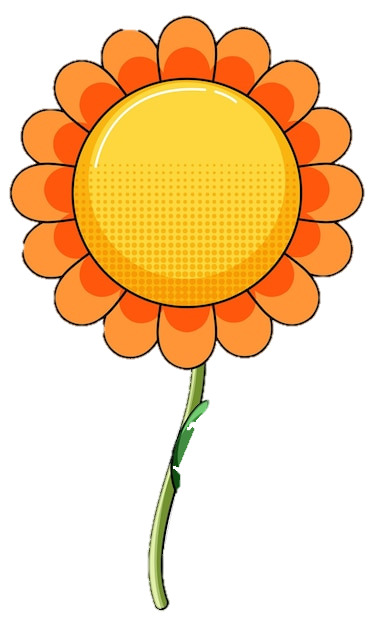 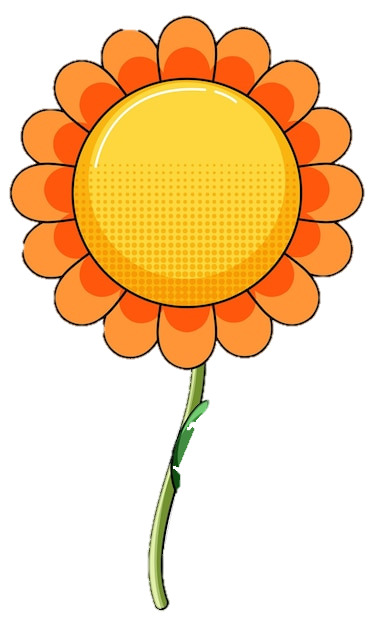 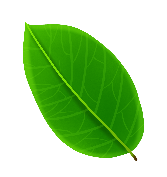 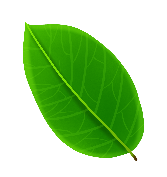 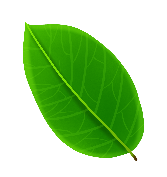 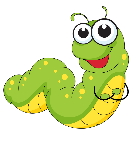 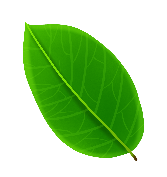 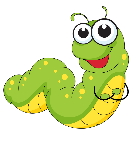 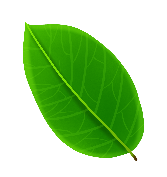 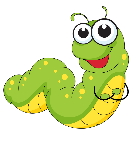 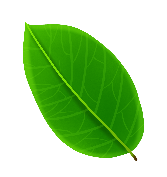 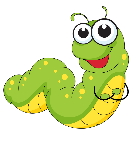 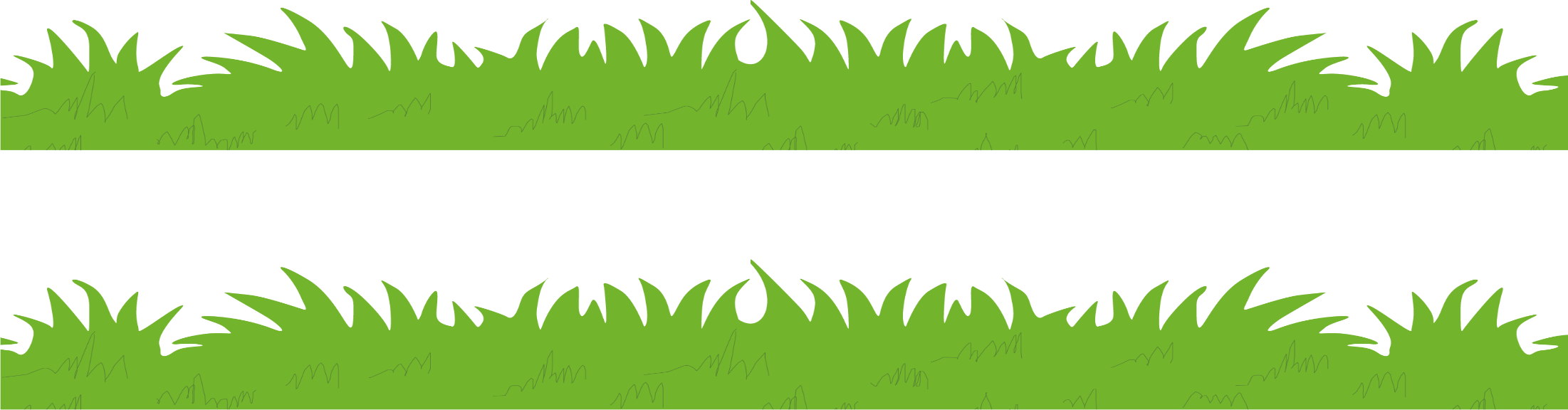 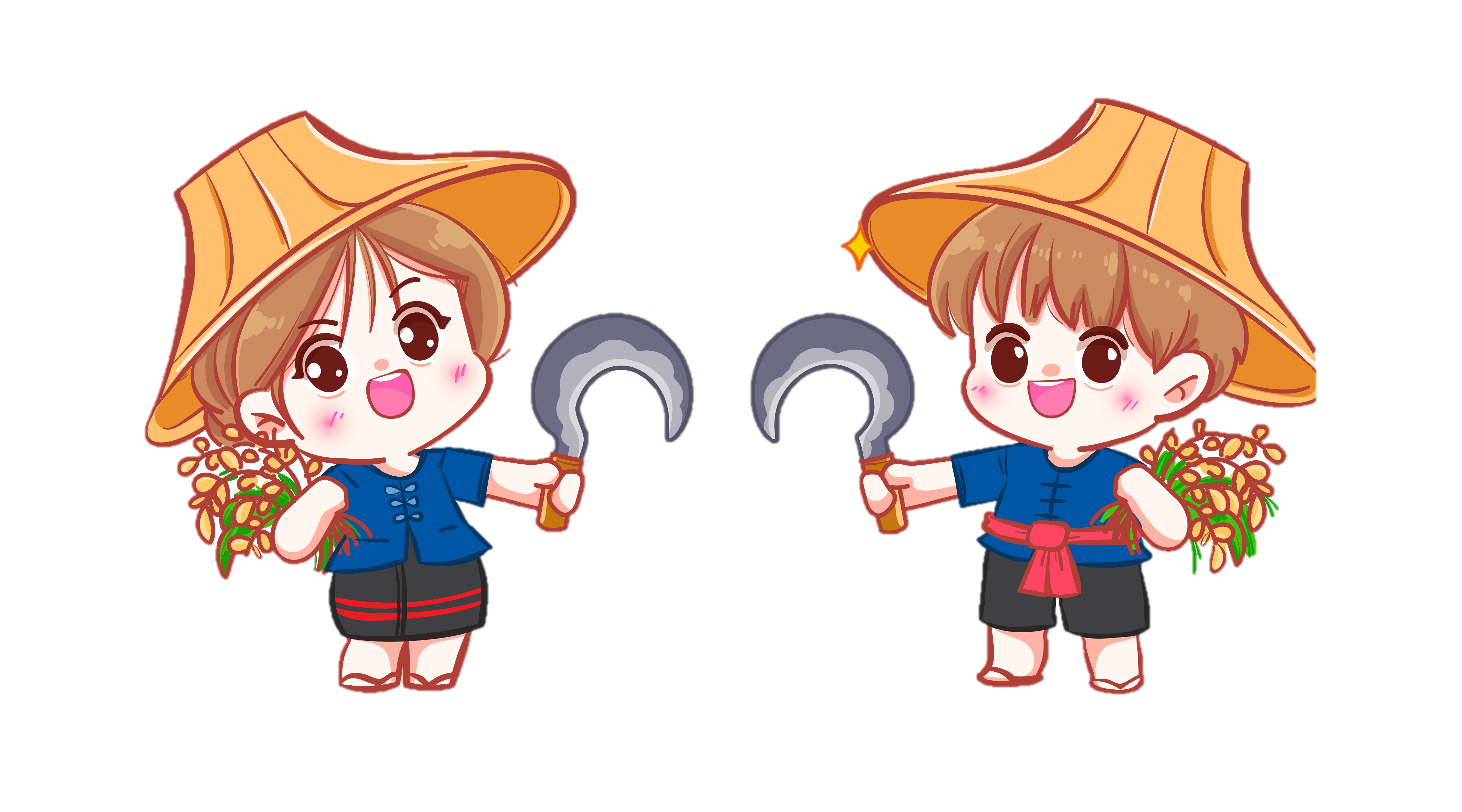 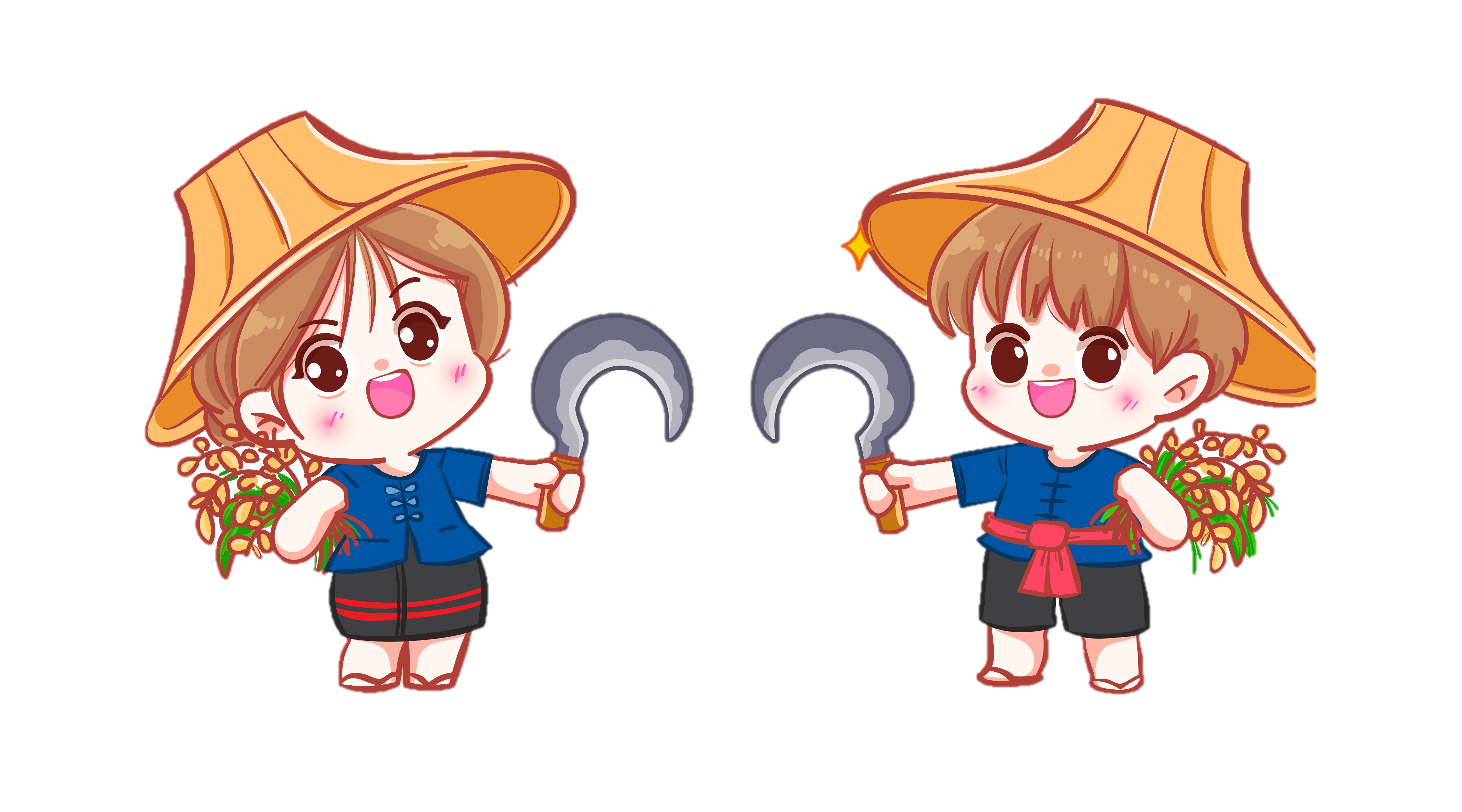 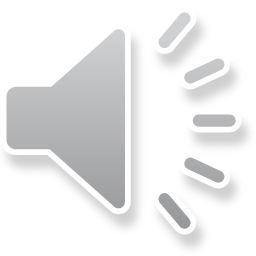 Chúc mừng các bạn đã hoàn thành xuất sắc nhiệm vụ được giao
Vận dụng
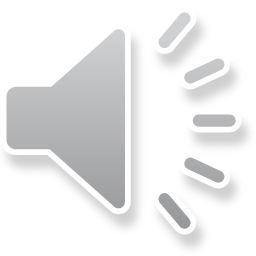 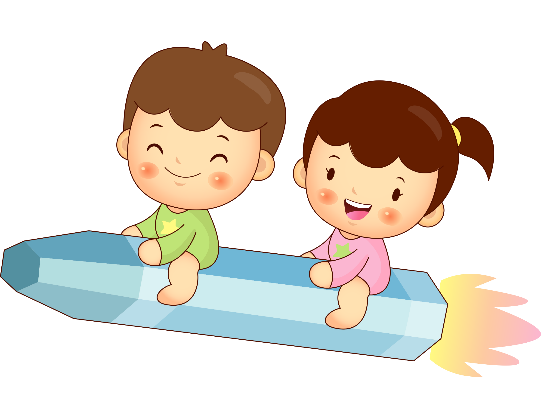 1. Thi đọc các bài vè, đồng dao về thiên nhiên
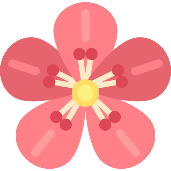 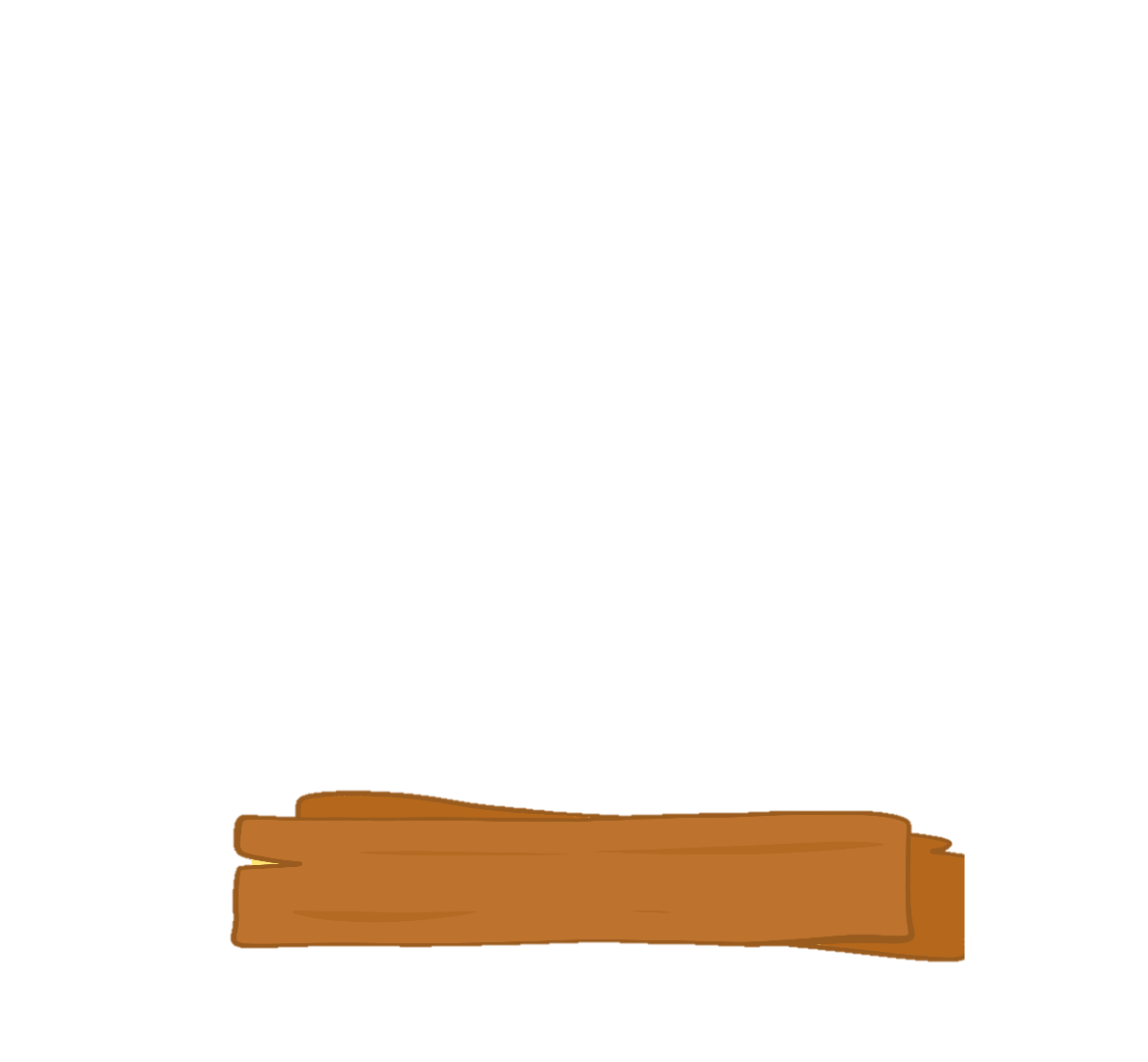 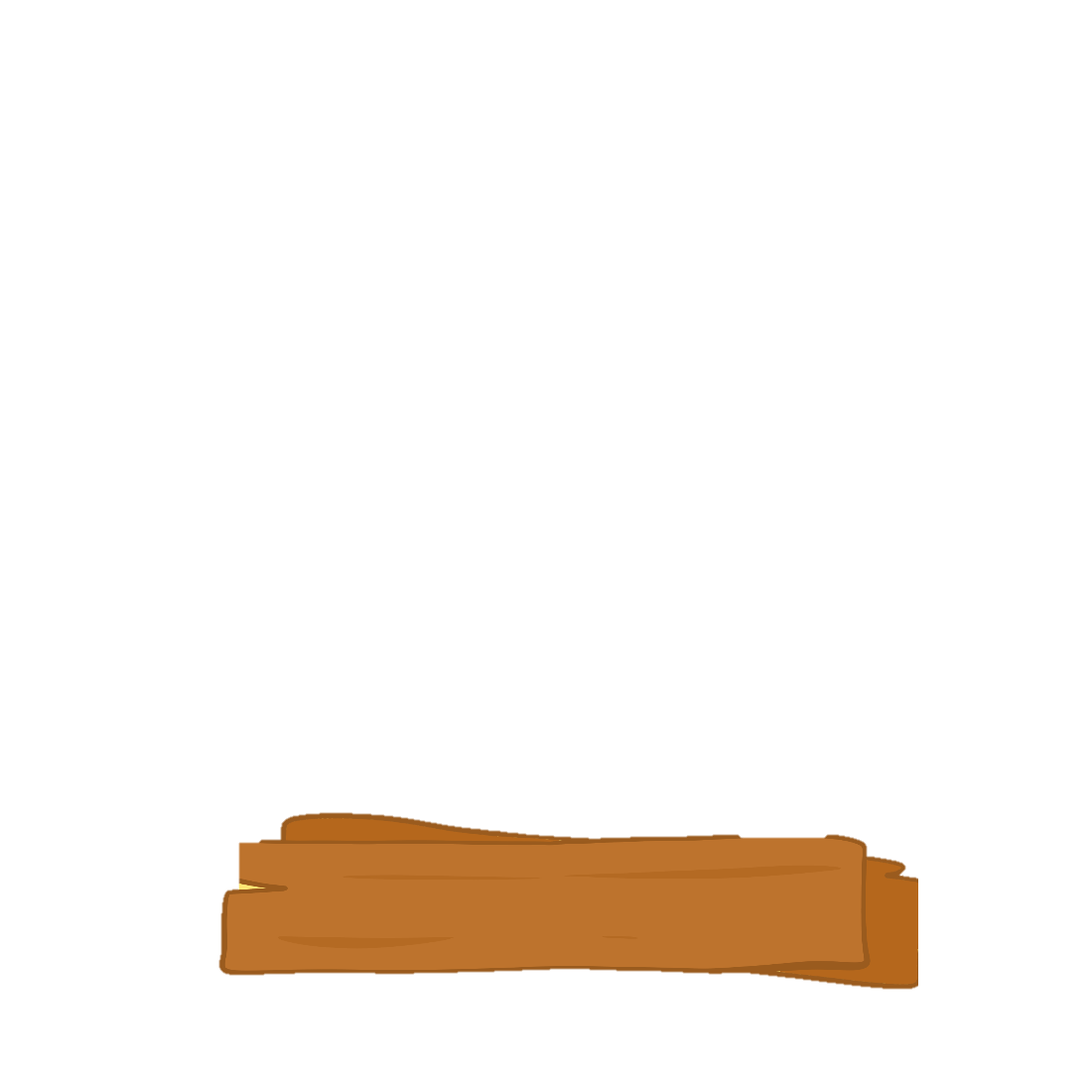 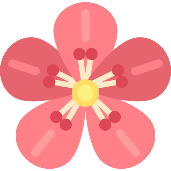 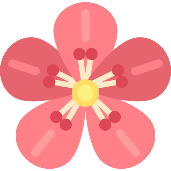 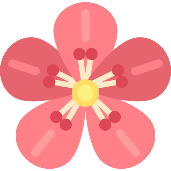 Hạt mưa, hạt thóc
Trăng mọc
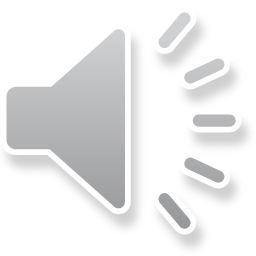 Mồng một lưỡi trai
Mồng hai lá lúa
Mồng ba câu liêm
Mồng bốn lưỡi liềm
Mồng năm liềm giật
Mồng sáu thật trăng
……
Tôi ở trên trời
Tôi rơi xuống đất
Tưởng rằng tôi mất
Chẳng hóa tôi không
Tôi chảy ra sông
Nuôi tôm nuôi cá
…..
2. Nói 1 – 2 câu nêu cảm nghĩ của em về bài vừa đọc
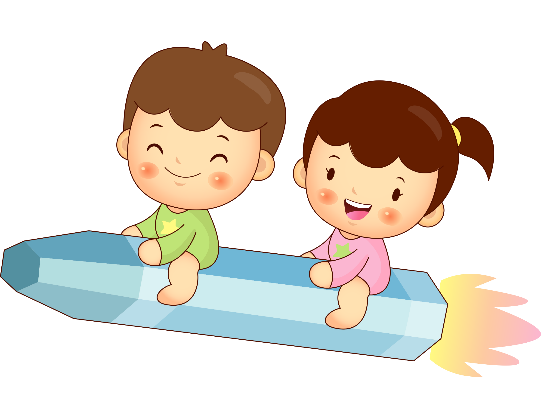 Gợi ý
Nội dung chính của bài đó nói về điều gì ?
Bài em vừa đọc tên là gì ?
Em có cảm nghĩ gì về bài em vừa đọc? Vì sao ?
Góc chia sẻ
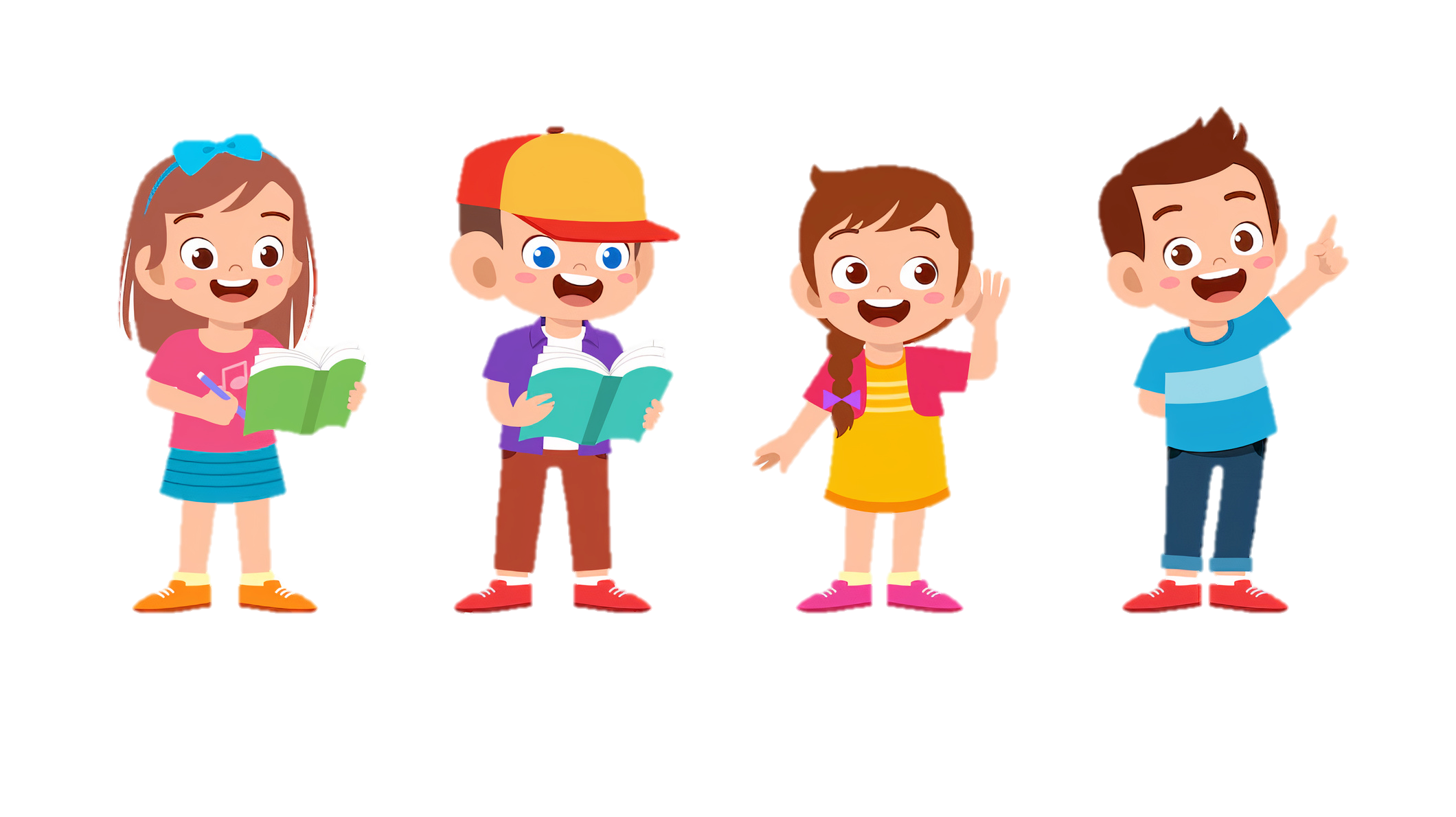 Dặn dò
TẠM BIỆT 
VÀ HẸN GẶP LẠI
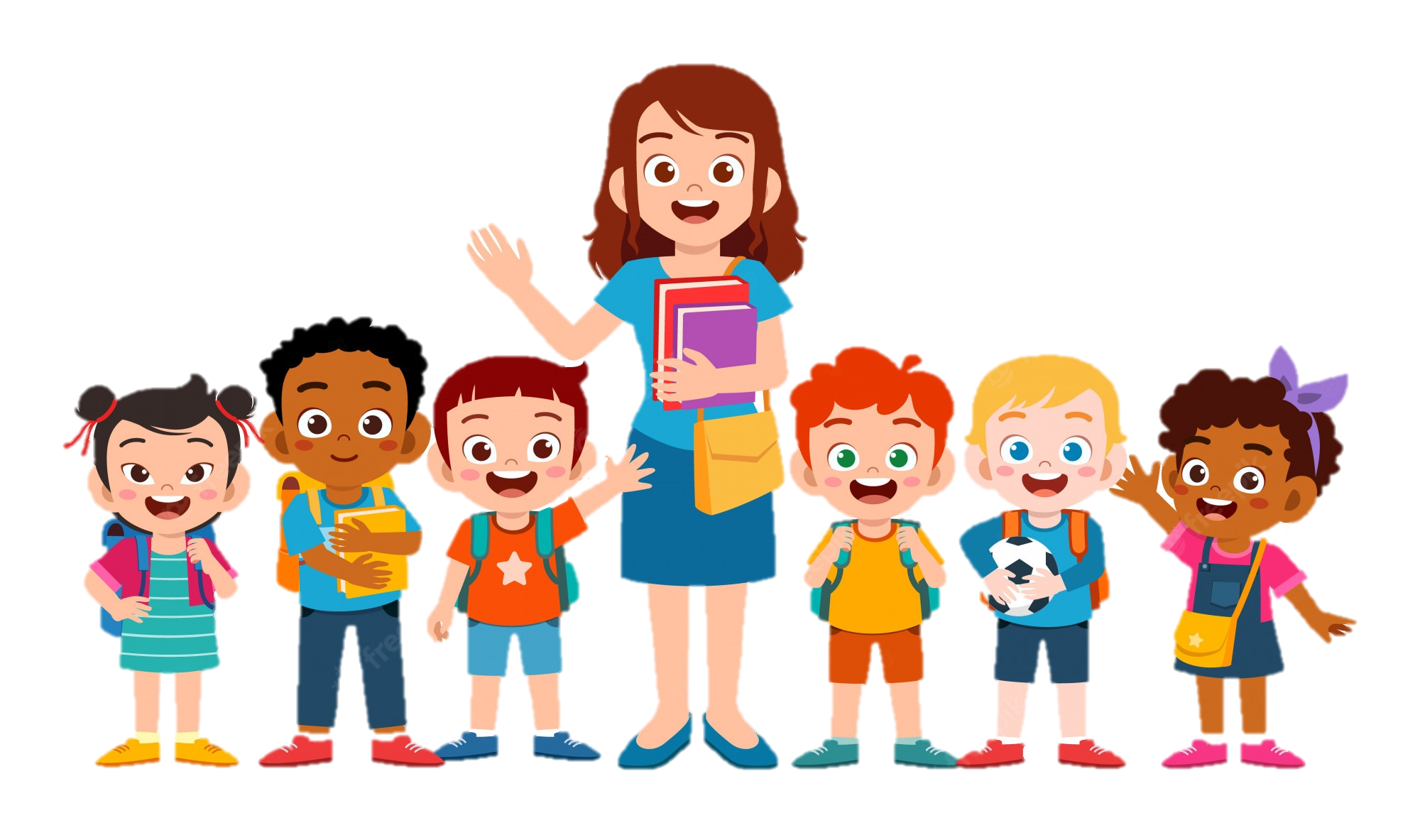